Activity 1: Investigating Plants in the Light
What happens when plants gain mass?
Where are atoms moving to?
Where are atoms moving from?
Chemical change
What molecules are carbon atoms in before the change? What other molecules are involved?
What molecules are carbon atoms in after the change? What other molecules are produced?
Remember: Atoms last forever (so you can rearrange atoms into new molecules, but can’t add or subtract atoms)Energy lasts forever (so you can change forms of energy, but energy units can’t appear or go away)
What forms of energy are in the reactants?
What forms of energy are in the products?
[Speaker Notes: Teaser process tool for all investigations except soda water]
Three Questions Poster
Plants in the Light Investigation
Now that we have set up the investigation, what do we think will happen? Why?
?
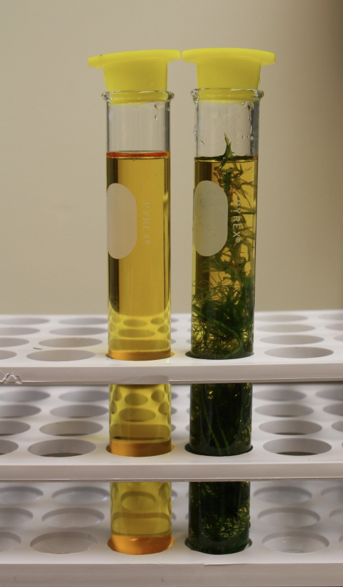 [Speaker Notes: If students need to be reminded of the BTB colors, use the next slide.]
The Molecules in Water
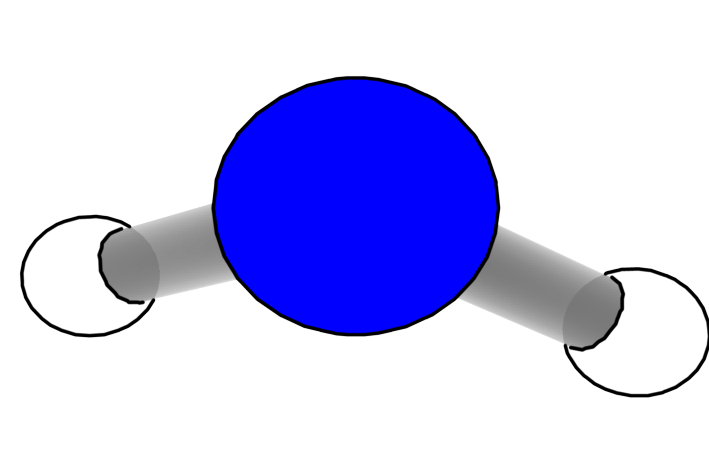 Pure water contains only water molecules, but the water in streams and in our soil is not pure.
What other molecules are in water?
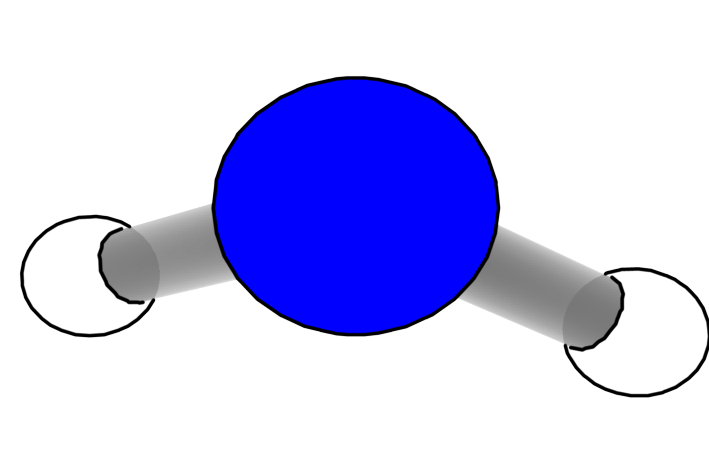 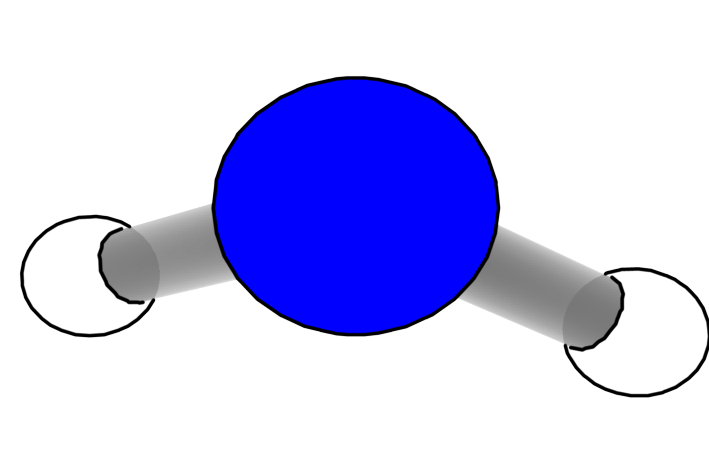 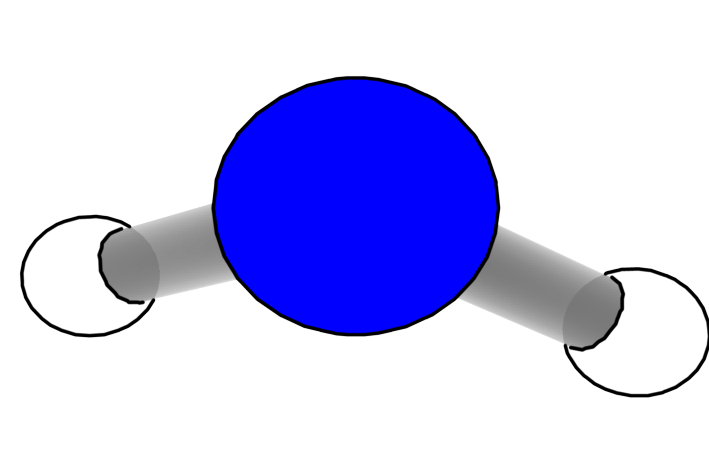 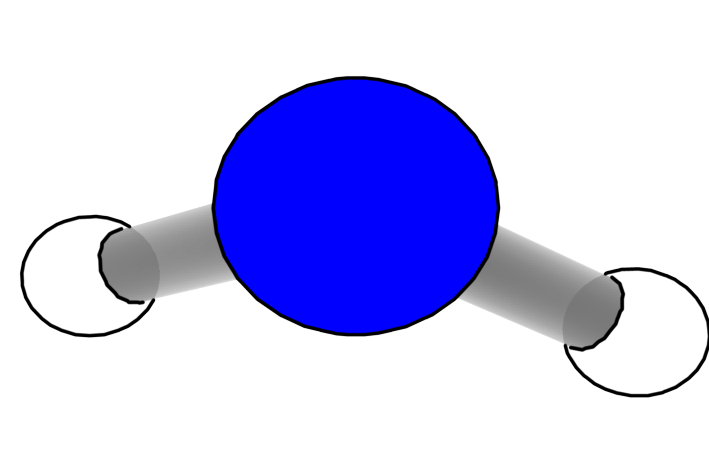 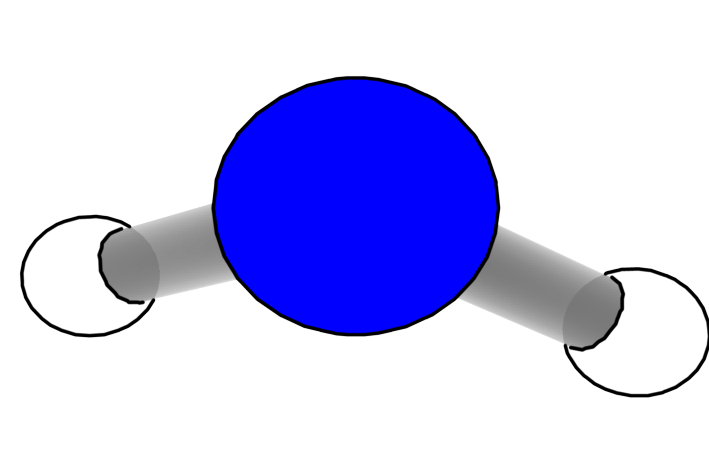 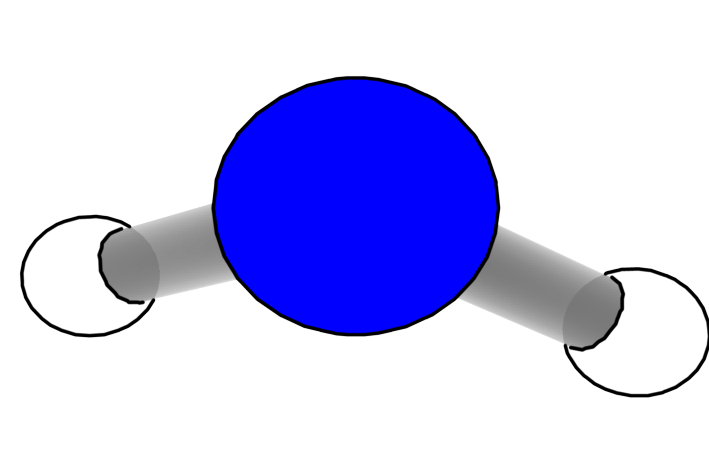 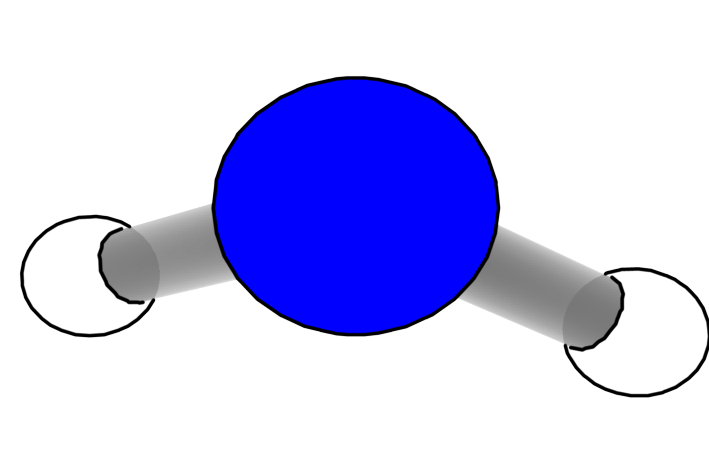 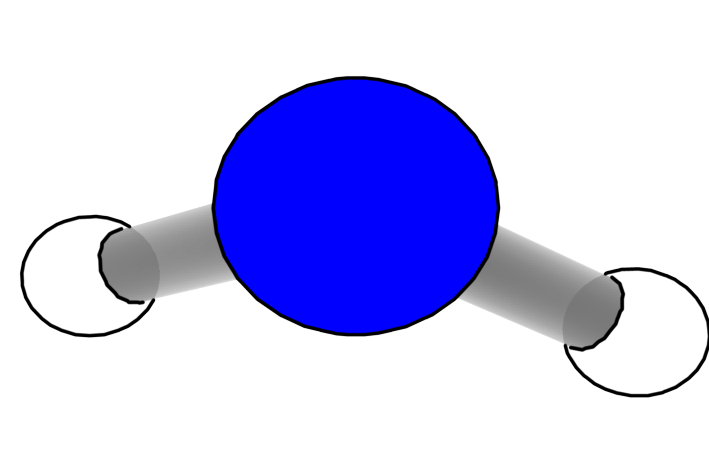 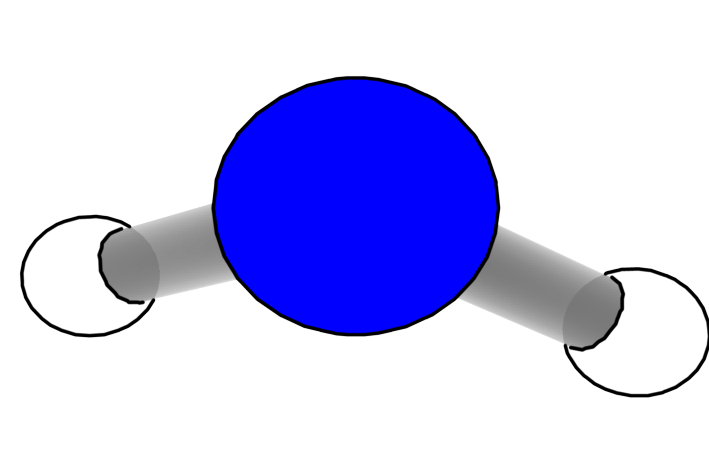 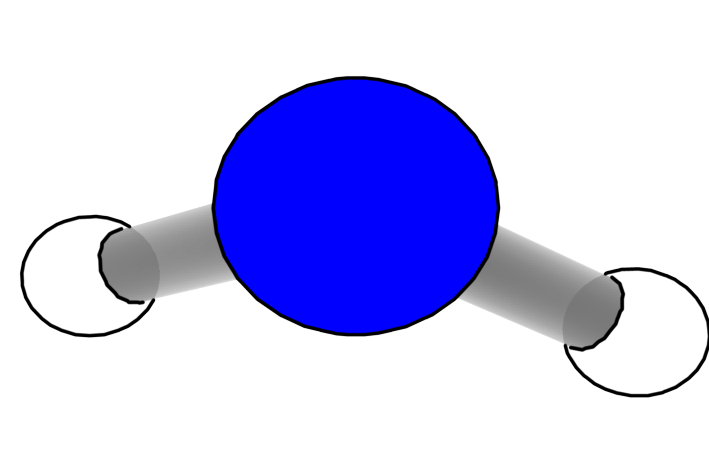 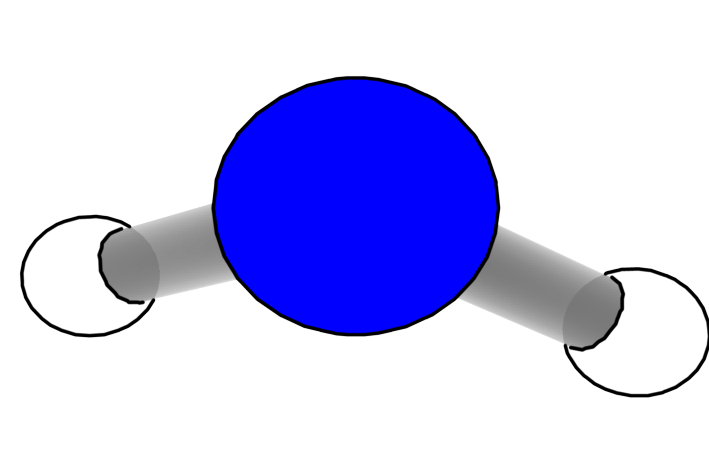 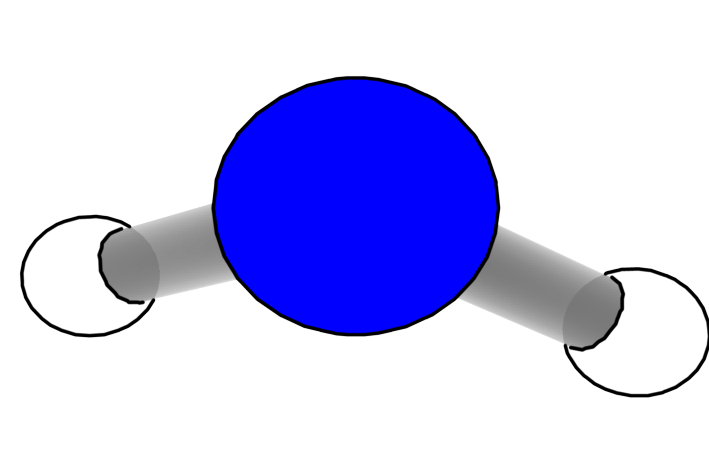 Dissolved Minerals in Water
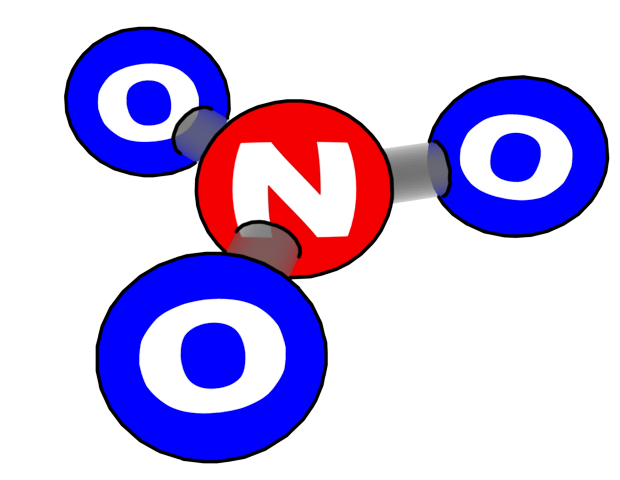 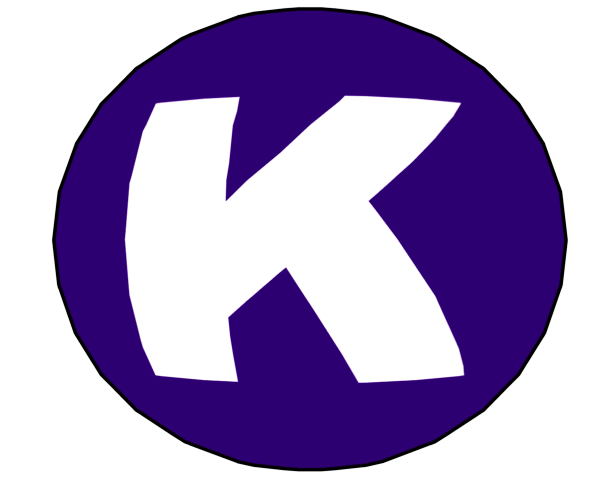 Water also contains dissolved minerals that are nutrients for plants.  These minerals have different kinds of atoms, including:
Nitrogen
Phosphorous
Calcium
Sodium
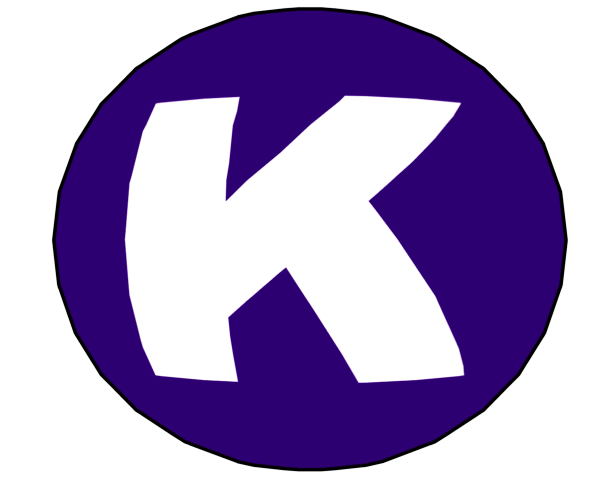 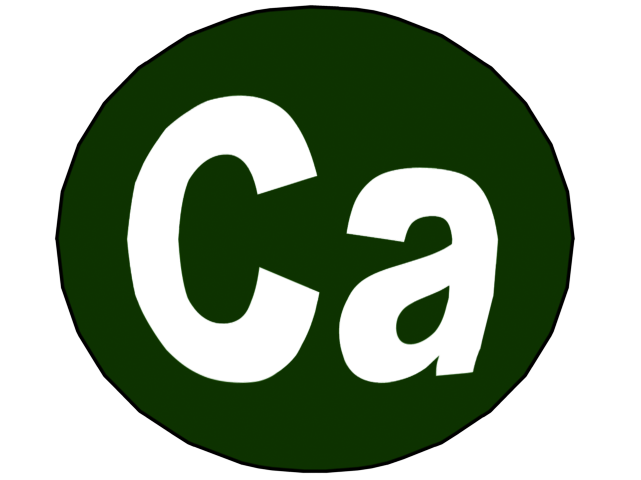 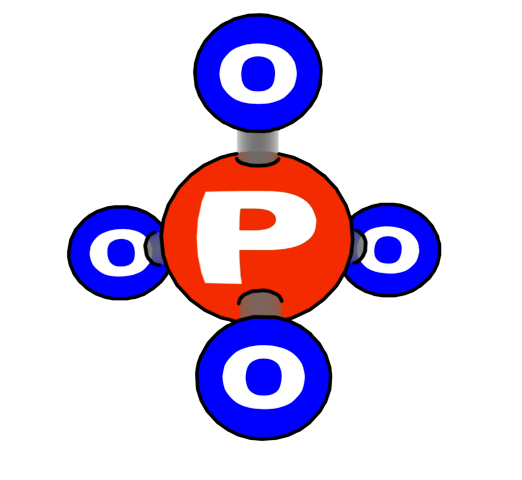 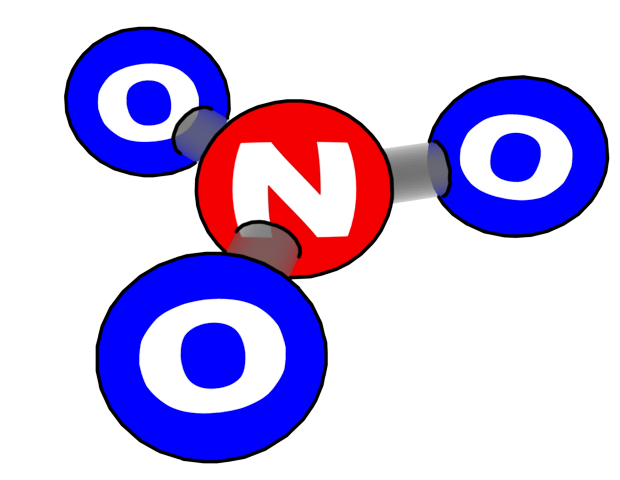 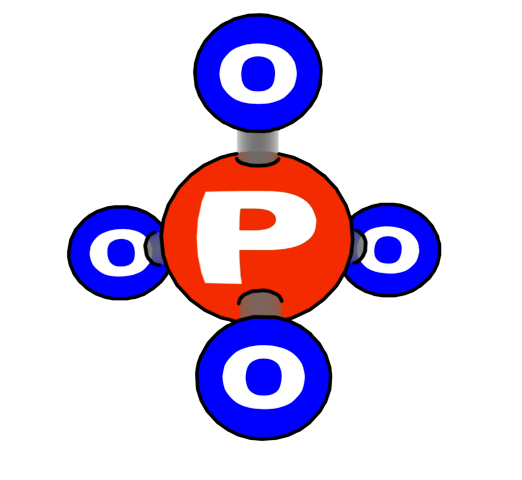 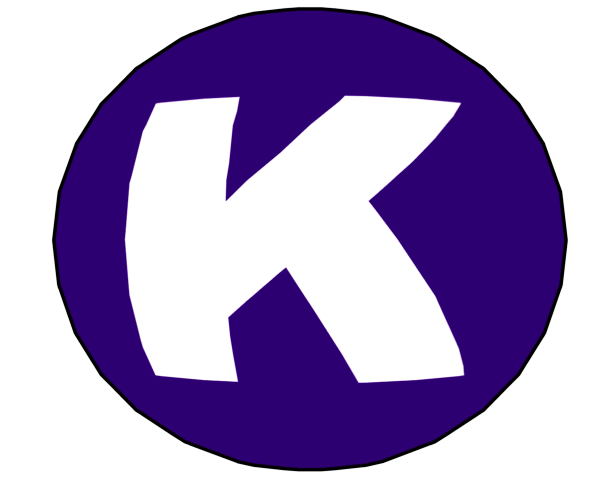 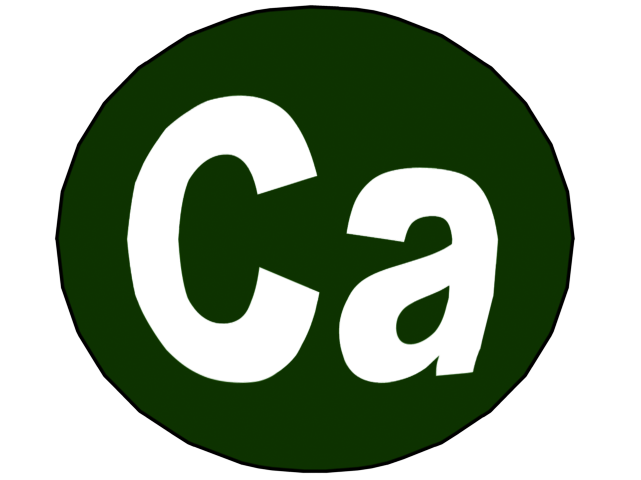 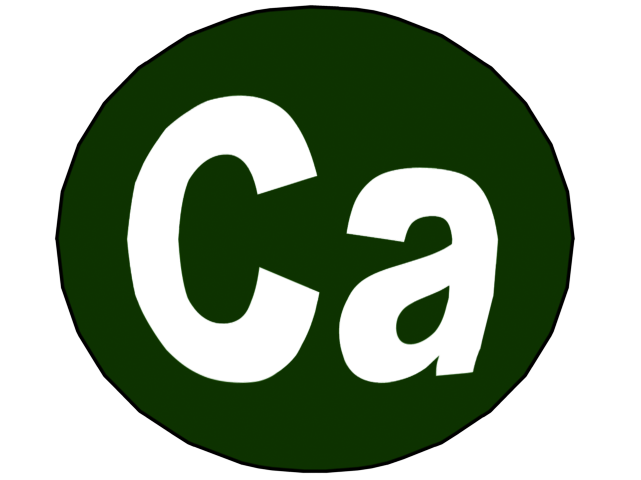 Dissolved Gases in Water
Water also contains dissolved gases from the air, including:
Nitrogen (N2)
Oxygen (O2)
Carbon dioxide (CO2)
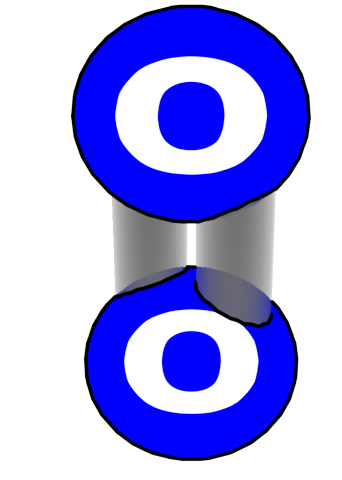 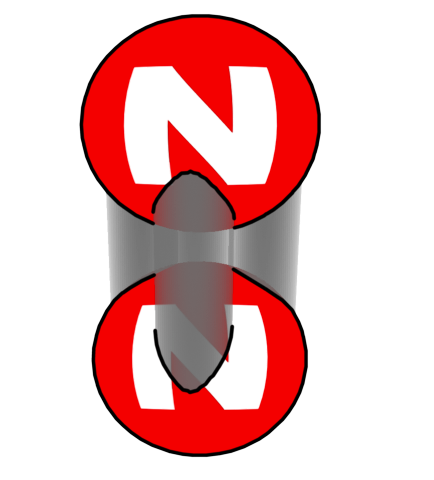 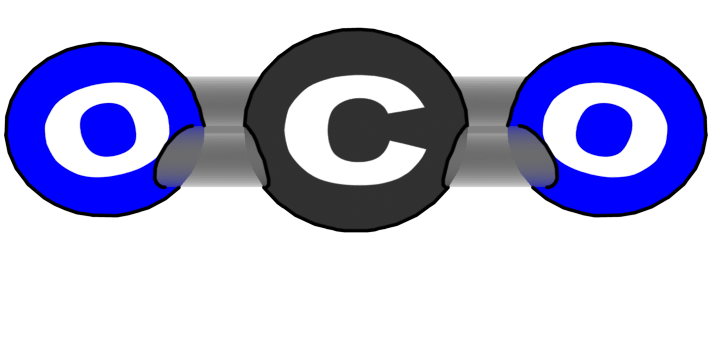 Question about BTB
What does BTB tell us about the materials dissolved in the water?
Possible BTB Colors
Record your observations of color change here.
Explaining your Results
What are your observations of color change? (how did the color change?)
What are our conclusions based on these observations? (what happened??)
[Speaker Notes: Answer these questions as a class. Alternatively, you can write these results on the class poster in PlantsPosters.pptx or in PlantsClassResults.xlsx.]
Why did this happen?
[Speaker Notes: Ideally, students will be able to construct an account of gas exchange during photosynthesis that includes carbon (transforming from CO2 to C6H12O6) and energy (from light energy from the sun to chemical energy in the bonds). Students will have unanswered questions about this. The handout reading will help clarify some of their answers.]
What new ideas do you have about what happens when plants gain mass?
Where are atoms moving to?
Where are atoms moving from?
Chemical change
What molecules are carbon atoms in before the change? What other molecules are involved?
What molecules are carbon atoms in after the change? What other molecules are produced?
Remember: Atoms last forever (so you can rearrange atoms into new molecules, but can’t add or subtract atoms)Energy lasts forever (so you can change forms of energy, but energy units can’t appear or go away)
What forms of energy are in the reactants?
What forms of energy are in the products?
[Speaker Notes: Teaser process tool for all investigations except soda water]
Activity 2: Modeling Photosynthesis
Answering the Three Questions for how plants grow.
The Movement Question
Where are atoms moving from?

 Where are atoms moving to?
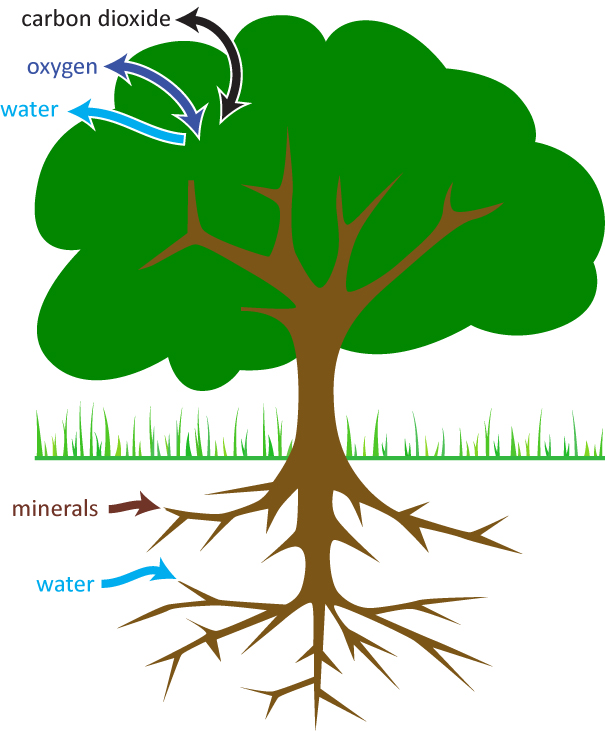 [Speaker Notes: Have students answer share their ideas to these basic questions by looking at the picture. Atoms are moving from the air into the leaves, from water into the roots, and from the leaves into the air.]
Which atoms and molecules  are moving?
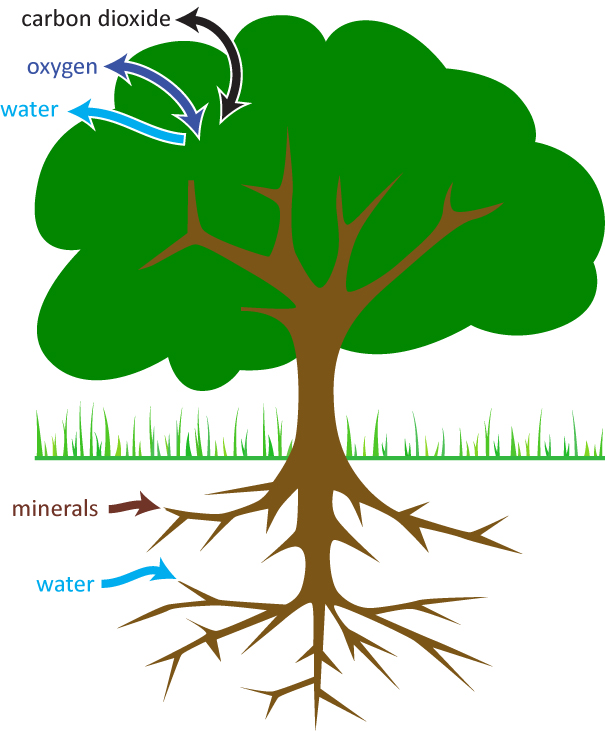 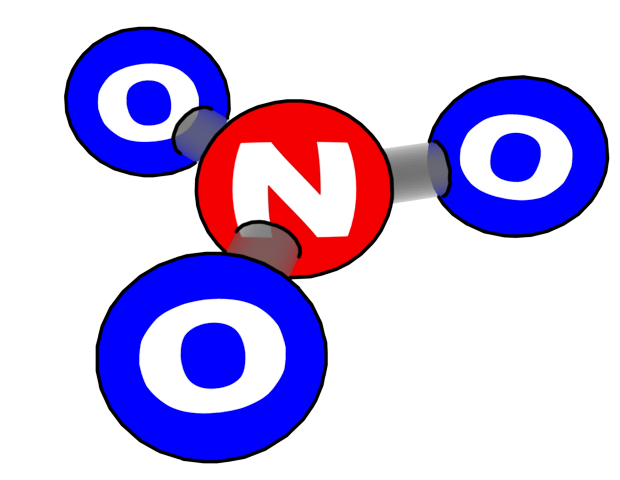 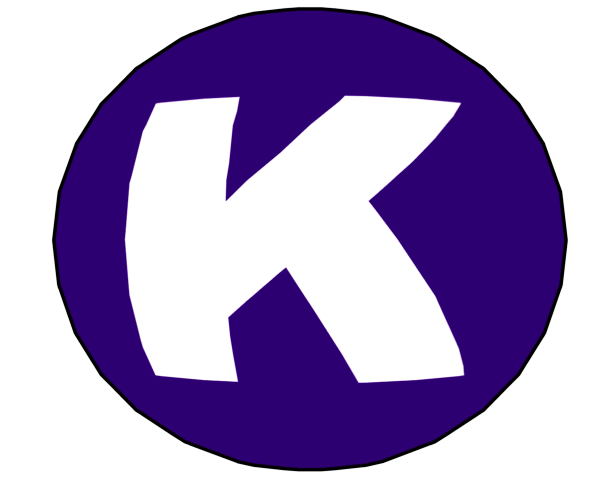 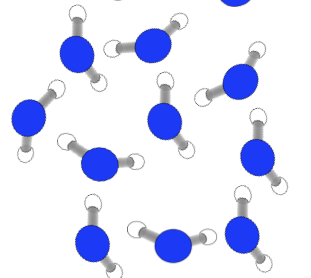 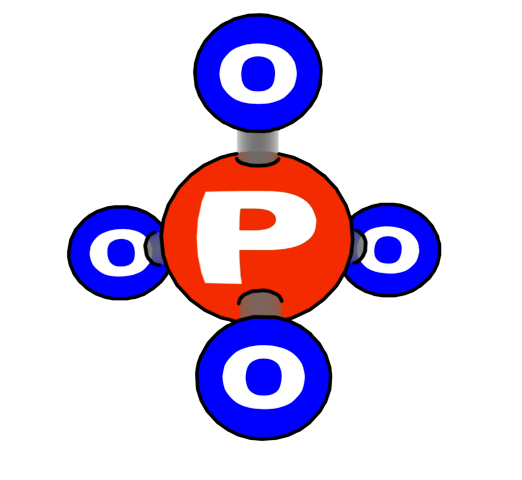 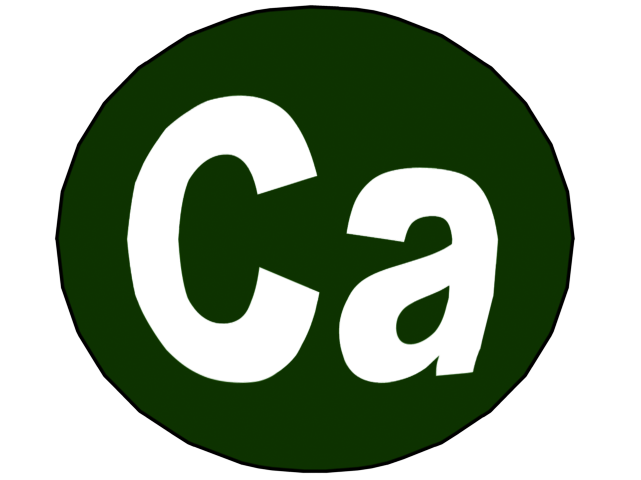 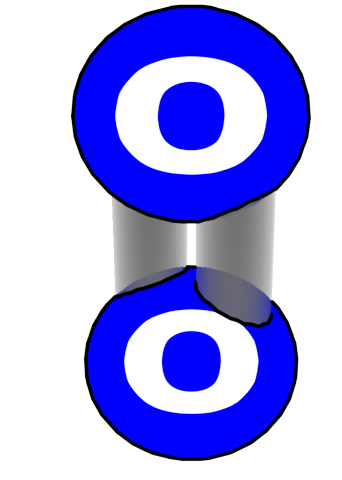 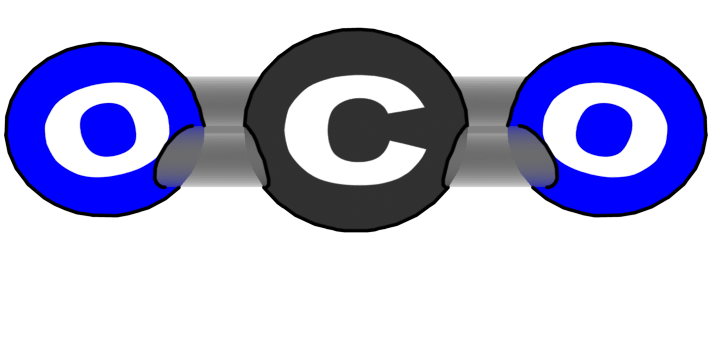 [Speaker Notes: CO2 and water go in, glucose is created, and O2 comes out.]
Leaf: Movement of atoms during photosynthesis
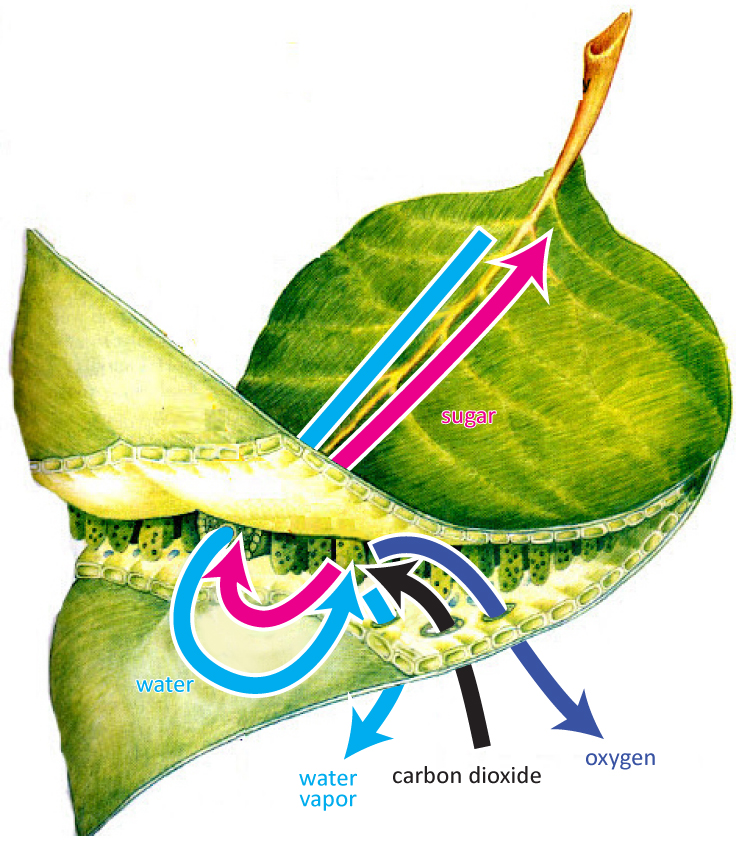 Question: Where did the sugar come from?
[Speaker Notes: Note that CO2 is entering from the leaves and water is entering from the other part of the plant. Then, water and oxygen are leaving the plant and sugar is getting sent to other parts of the plant.]
Leaf Cell: Microscopic Scale
Movement of atoms during photosynthesis
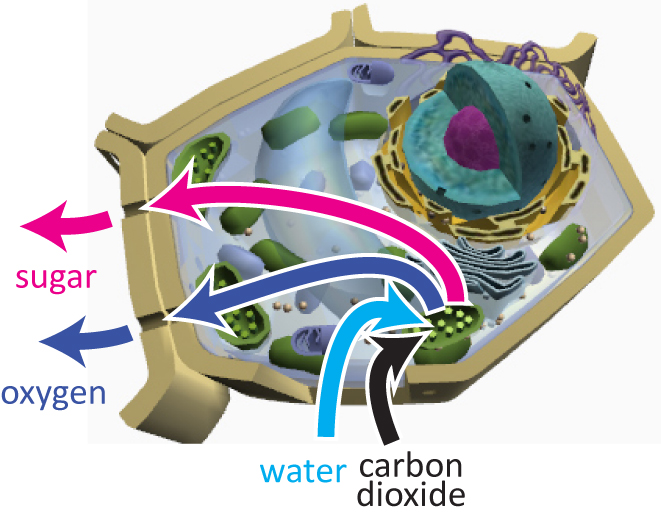 Question: How can sugar come out of leaf cells when carbon dioxide and water—but no organic materials—are going in?
[Speaker Notes: This slide demonstrates the transformation of  photosynthesis at cellular level. Water and carbon dioxide move into the plant, and sugar and oxygen come out.]
What is Photosynthesis?
Photosynthesis is the secret of plant growth.
Plants do photosynthesis so they can grow (gain biomass).
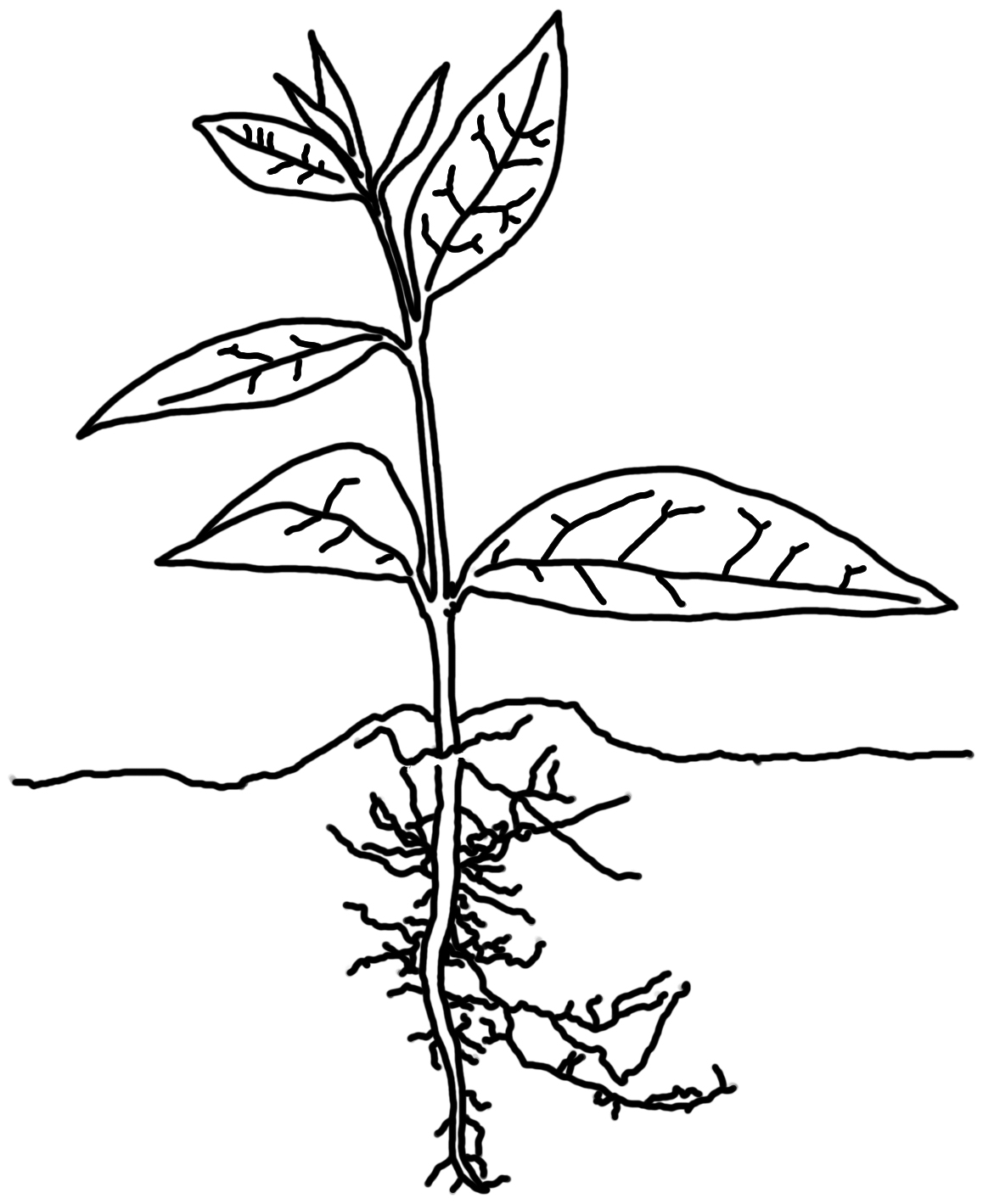 [Speaker Notes: Use the following slides to talk about photosynthesis with your students and introduce the photosynthesis reading while you are waiting for the results.]
The Carbon Question: What is happening to carbon atoms? 
What molecules are carbon atoms in before photosynthesis? 
How are the atoms rearranged into new molecules during photosynthesis?
The Energy Question: What is happening to energy?
What forms of energy are involved in photosynthesis?
How is energy changing from one form to another during photosynthesis?
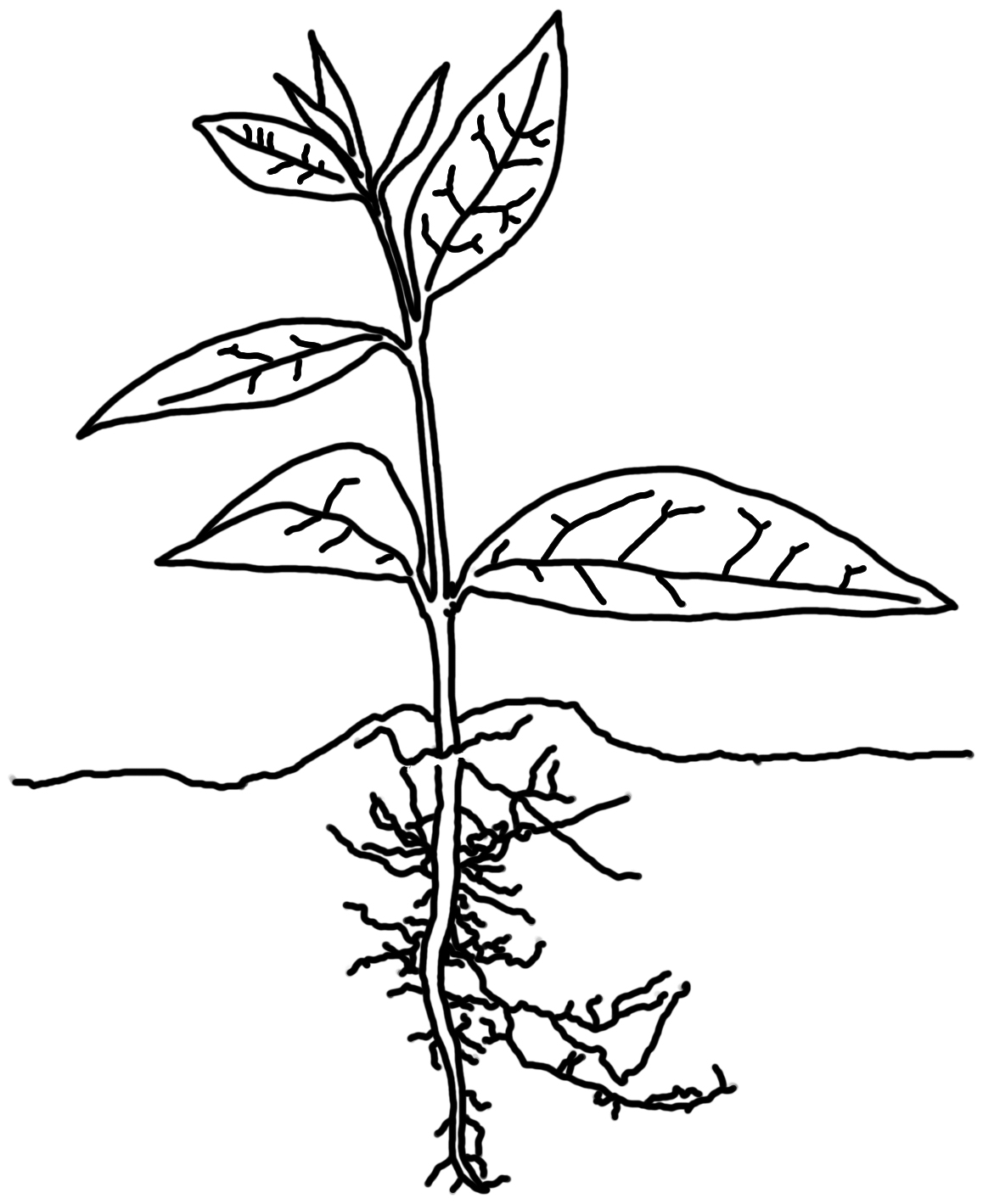 [Speaker Notes: Carbon: carbon is changed from CO2 into C6H12O6. 
Energy: energy is changed from light energy to chemical energy in the bonds of the glucose molecule.]
Photosynthesis happens when light energy from the sun, carbon dioxide, and water are used to make sugar and oxygen.(the sugar is then used to build the plant’s mass; the O2 is released as waste)
[Speaker Notes: The sugar is the product that is used to gain mass. Sugars are combined with other molecules to make large organic compounds (fats, carbs, and proteins) that build the body of the plant.]
Materials in Photosynthesis: Reactants and Products
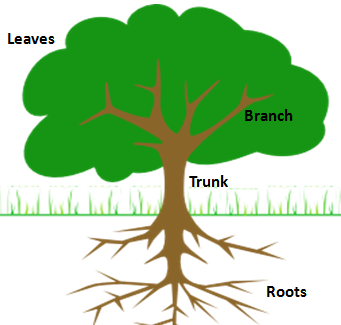 sugar
water
(From leaves to all parts of tree)
(From roots to leaves)
carbon dioxide
oxygen
(From leaves to air)
(From air to leaves)
[Speaker Notes: Reactants and products. This helps answer the carbon question. This takes place inside the leaf. Sugar and glucose are used interchangably.]
Using your poster and modeling kits, make a model of how matter and energy are transformed during photosynthesis.
Rules of Molecular Bonding Reminder:
Atoms in stable molecules always have a certain number of bonds to other atoms:
Carbon: 4 bonds
Oxygen: 2 bonds
Hydrogen: 1 bond
This means that if you have a carbon atom, for example, all 4 of its “prongs” should be attached to other atoms. There should not be empty prongs.
Oxygen atoms do NOT bond to other oxygen atoms if they can bond to carbon or hydrogen instead.
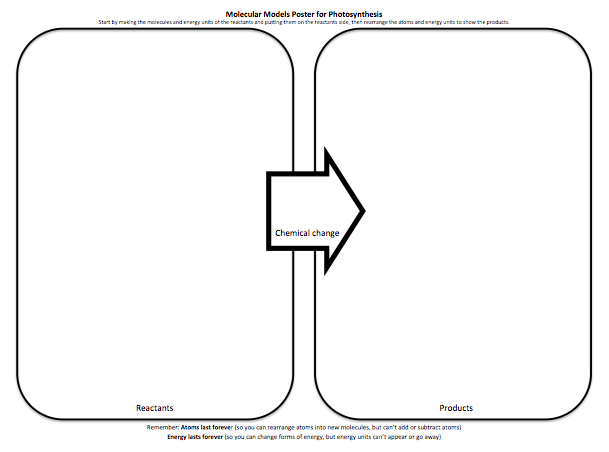 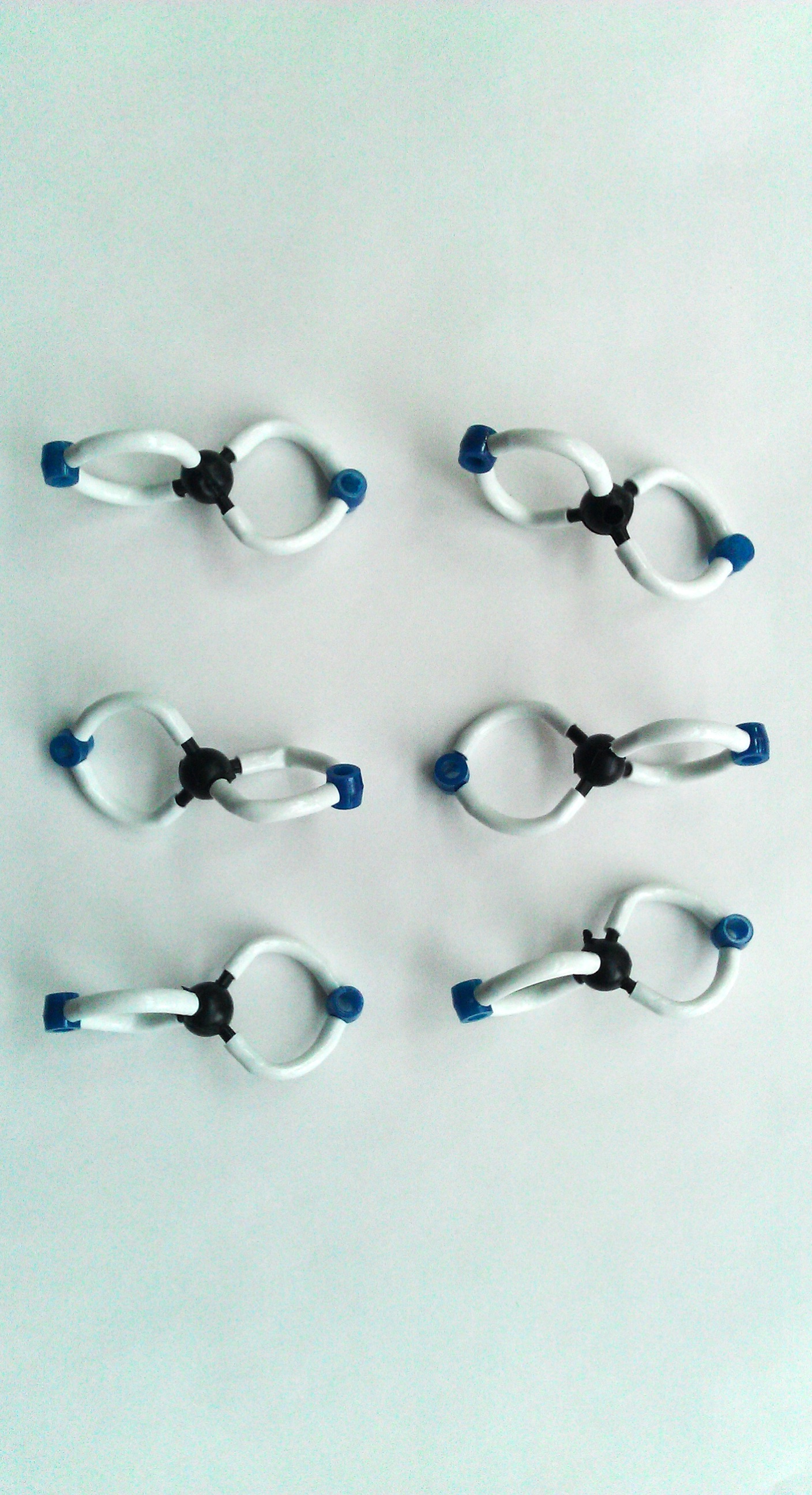 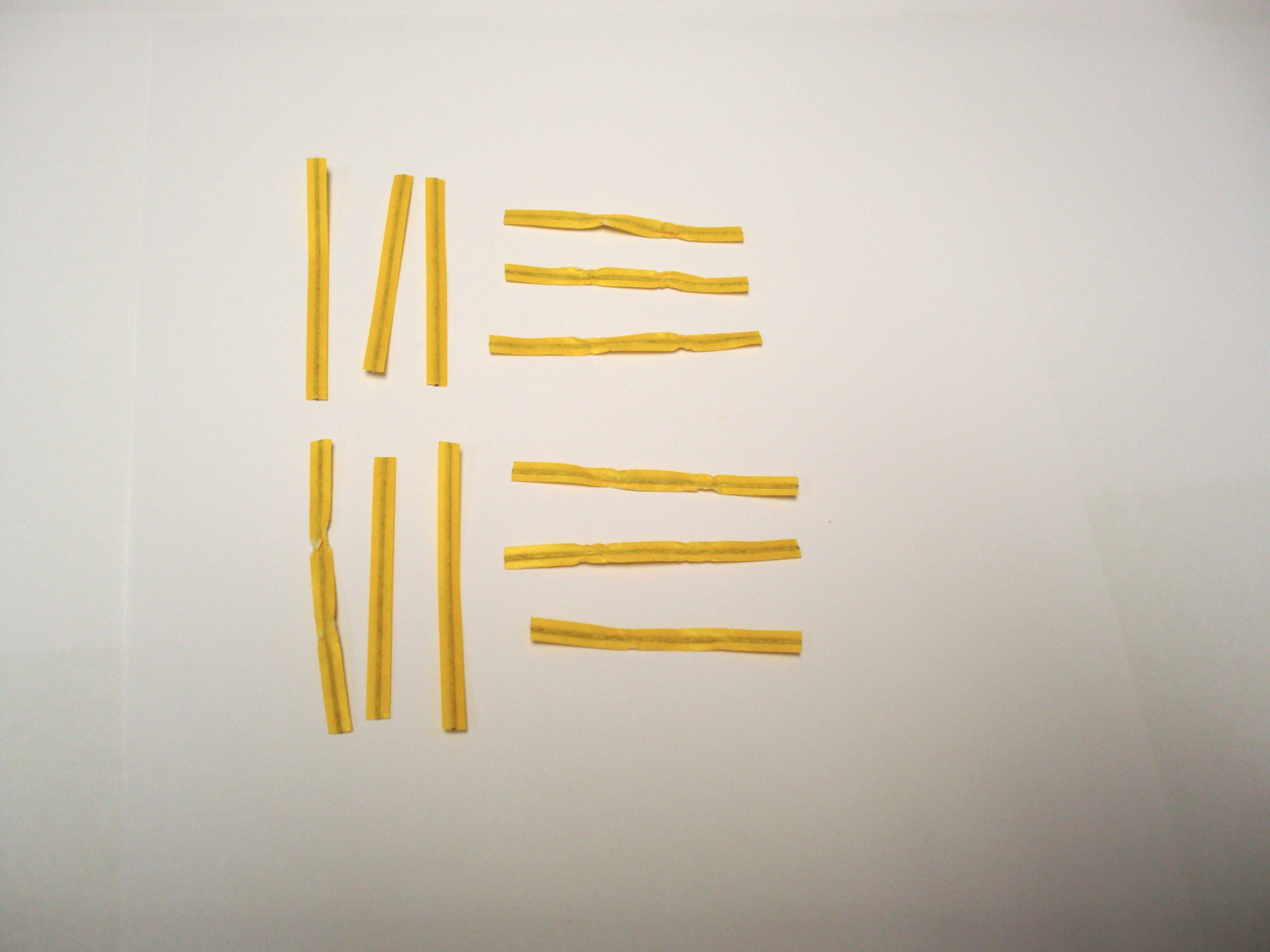 Light Energy
Carbon dioxide
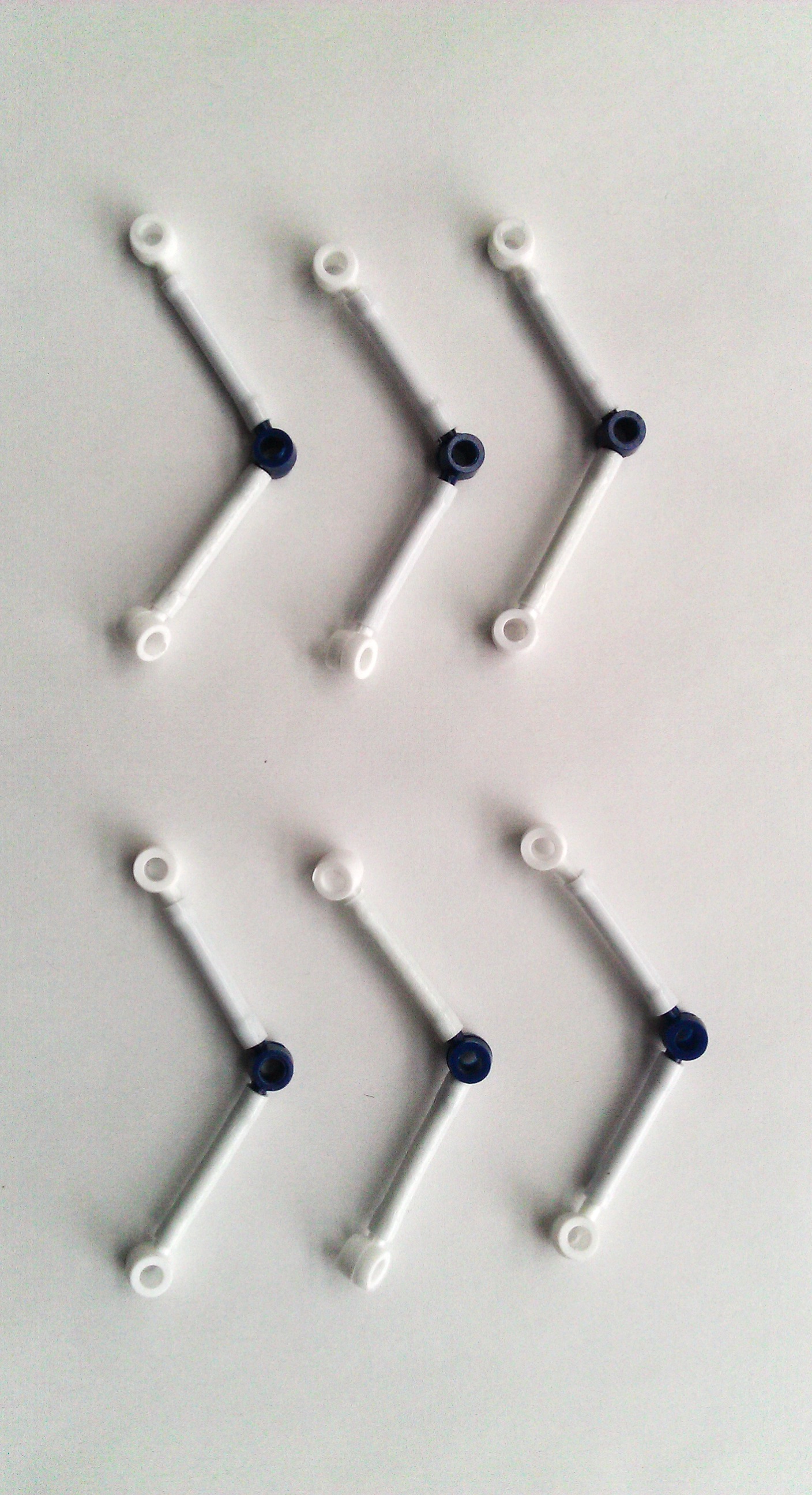 Water
When you’re done, what will it look like? Arrange your atoms so that the water and carbon dioxide are transformed to glucose and oxygen.
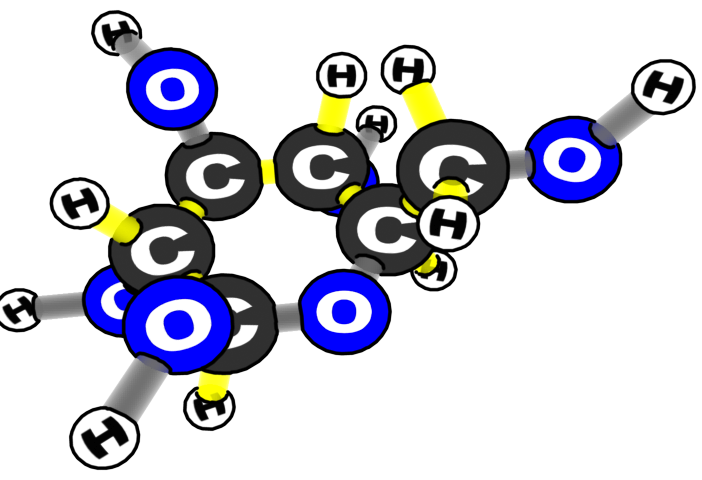 Molecular Models Poster for PhotosynthesisStart by making the molecules and energy units of the reactants and putting them on the reactants side, then rearrange the atoms and energy units to show the products.
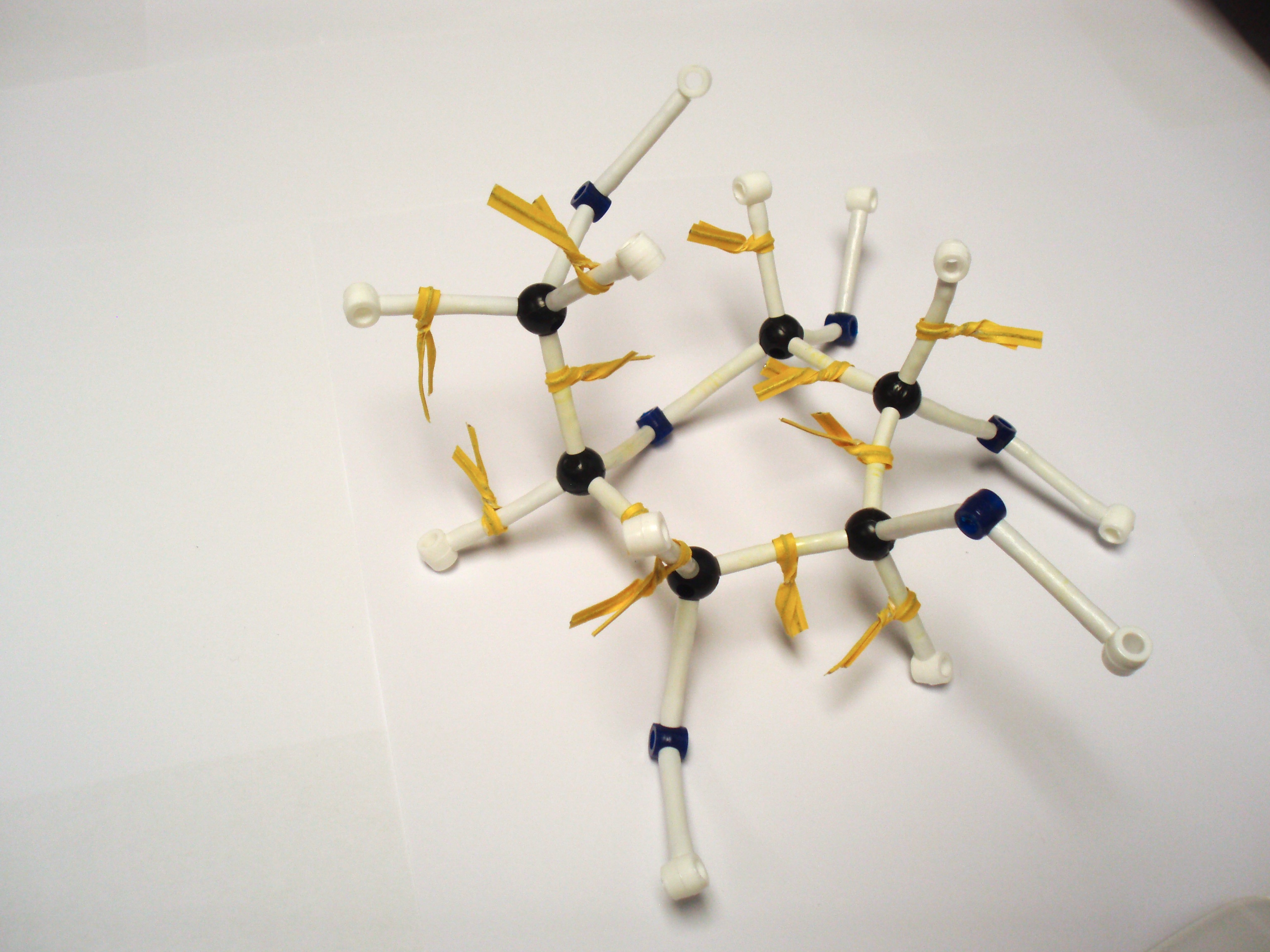 Glucose with 
chemical energy
Chemical change
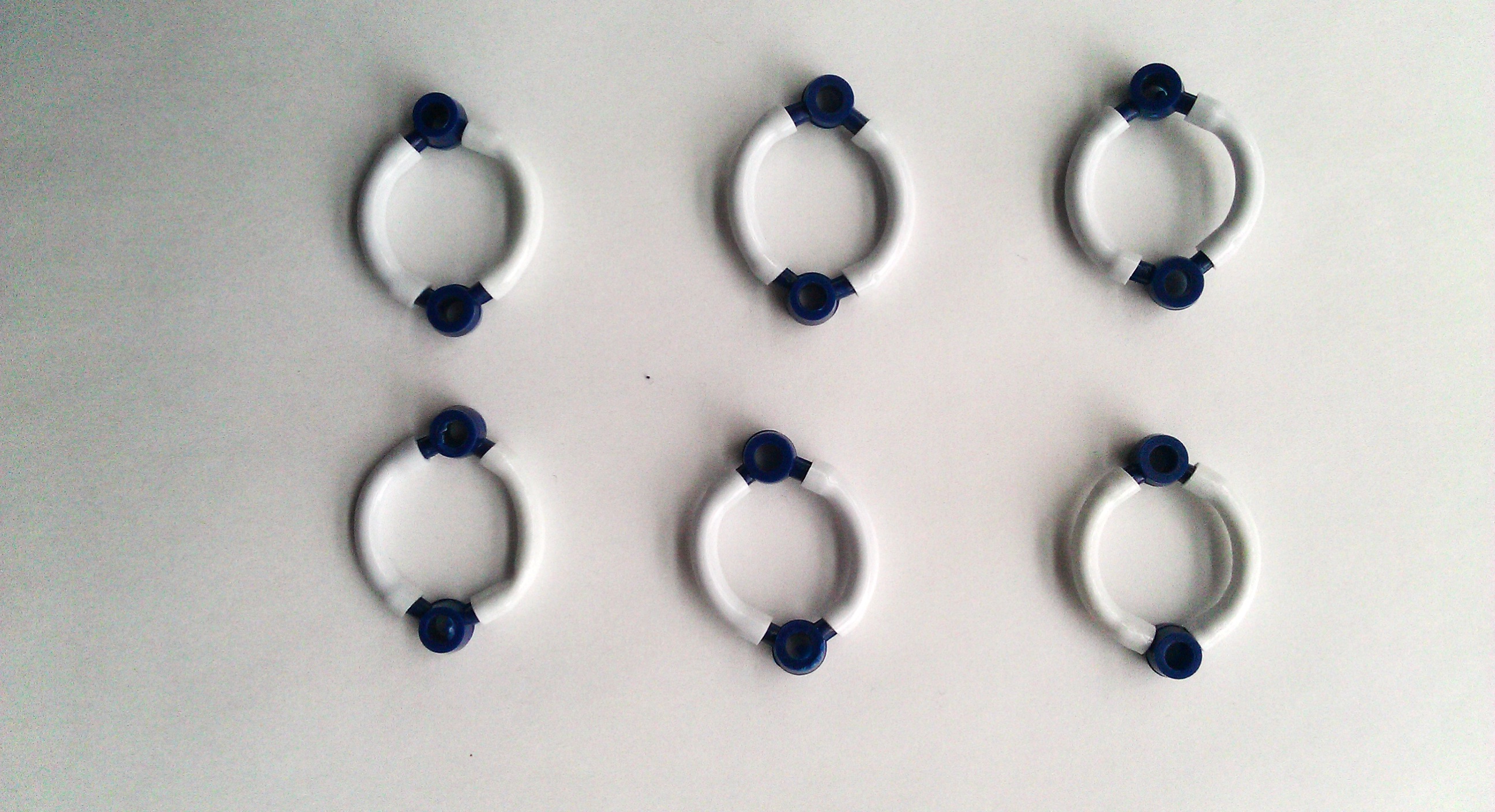 Oxygen
Reactants
Products
Remember: Atoms last forever (so you can rearrange atoms into new molecules, but can’t add or subtract atoms)
Energy lasts forever (so you can change forms of energy, but energy units can’t appear or go away)
[Speaker Notes: Explain that in this poster, reactants (starting materials) will go in the square on the left, and “products” (ending materials) will go in the square on the right.]
Molecular Models Poster for PhotosynthesisStart by making the molecules and energy units of the reactants and putting them on the reactants side, then rearrange the atoms and energy units to show the products.
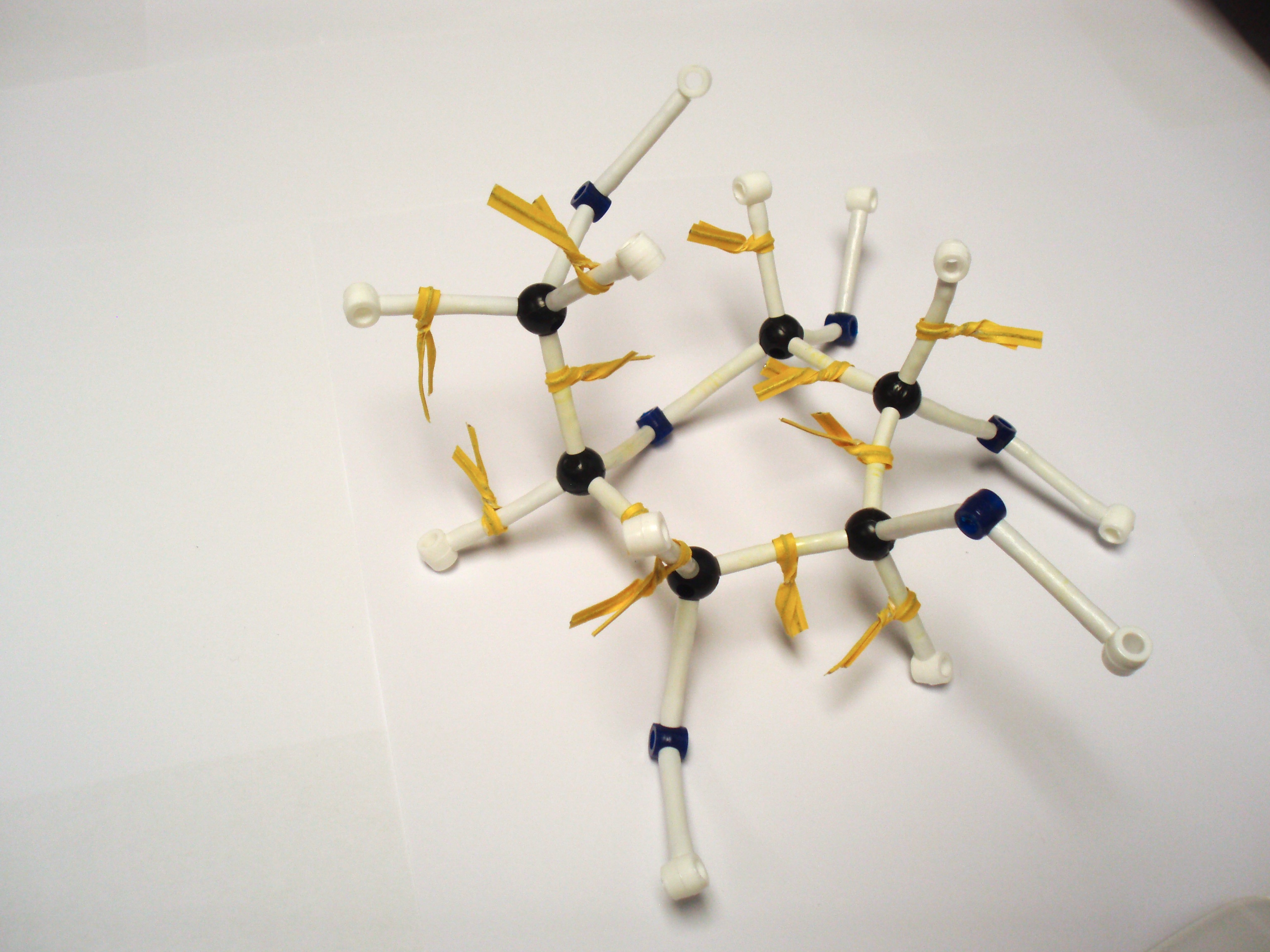 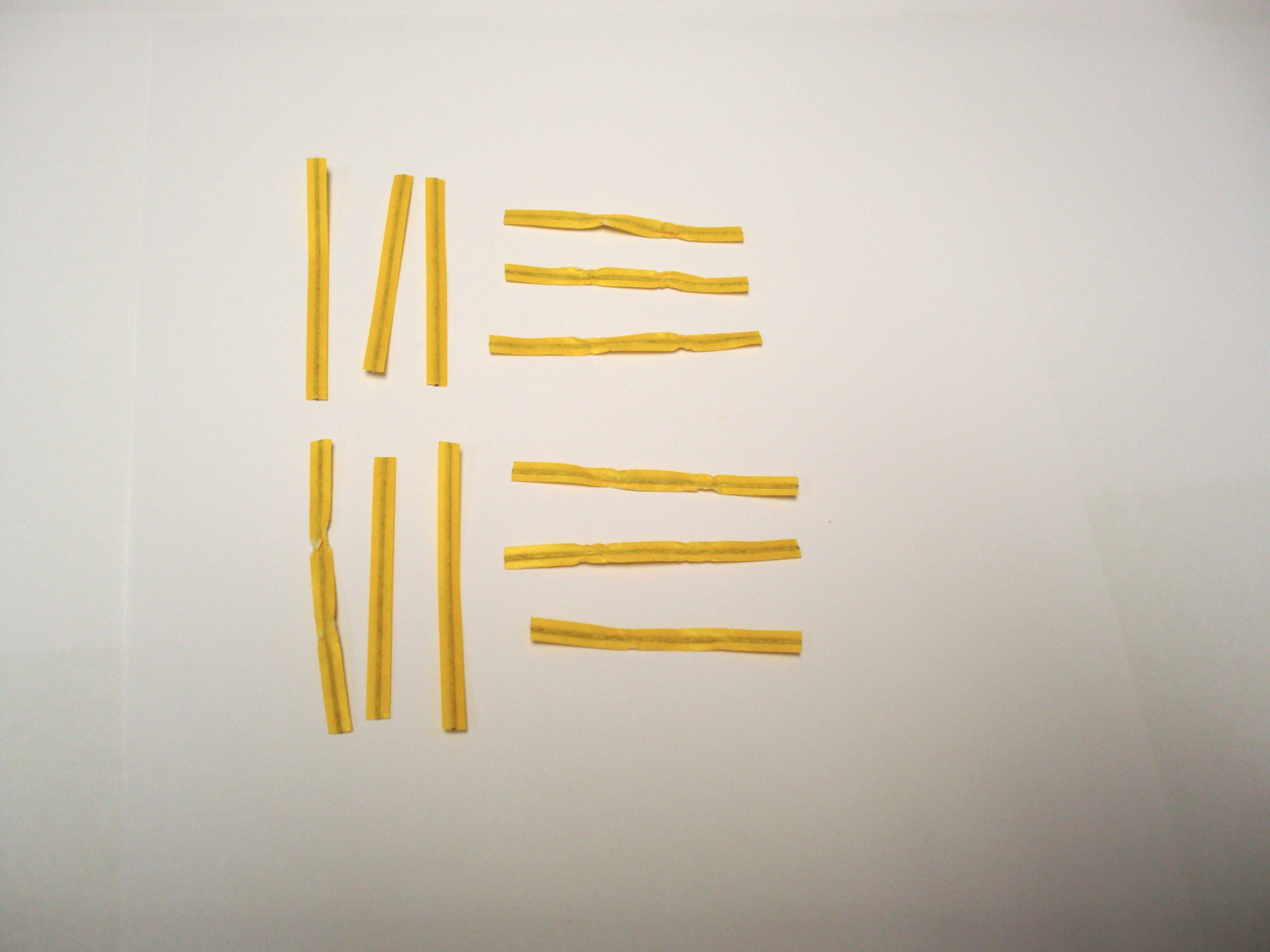 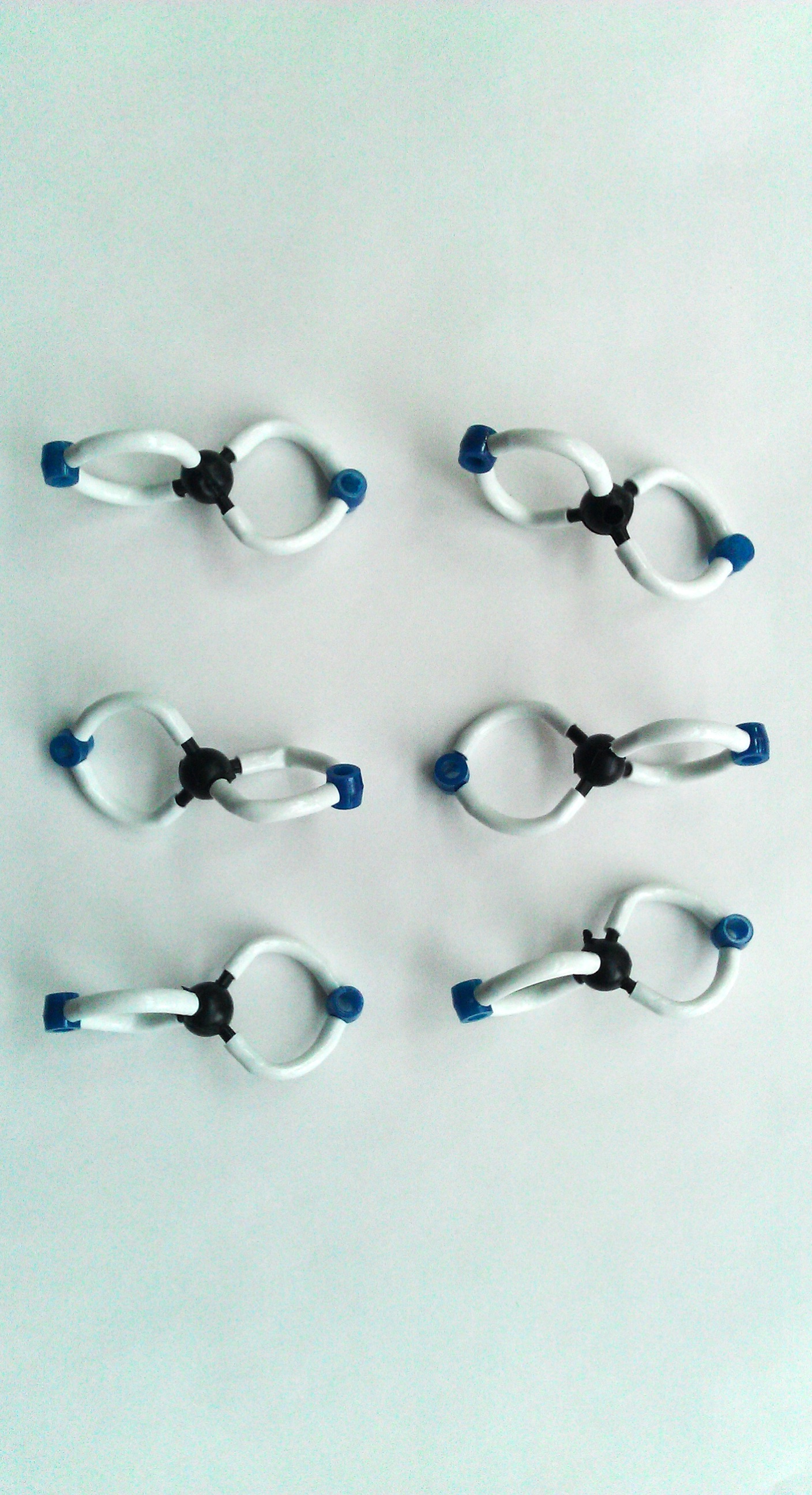 Light Energy
Glucose with 
chemical energy
Carbon dioxide
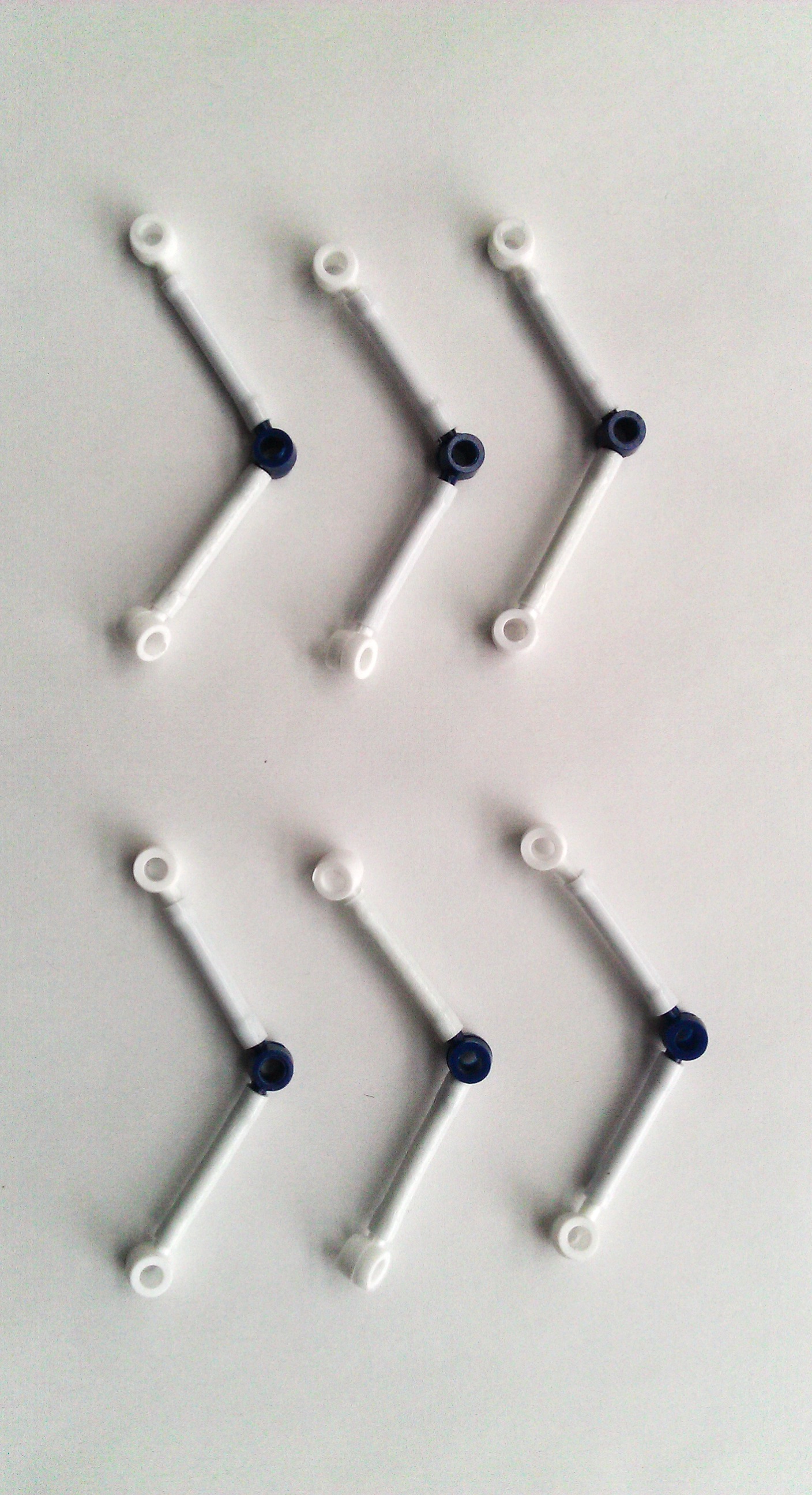 Chemical change
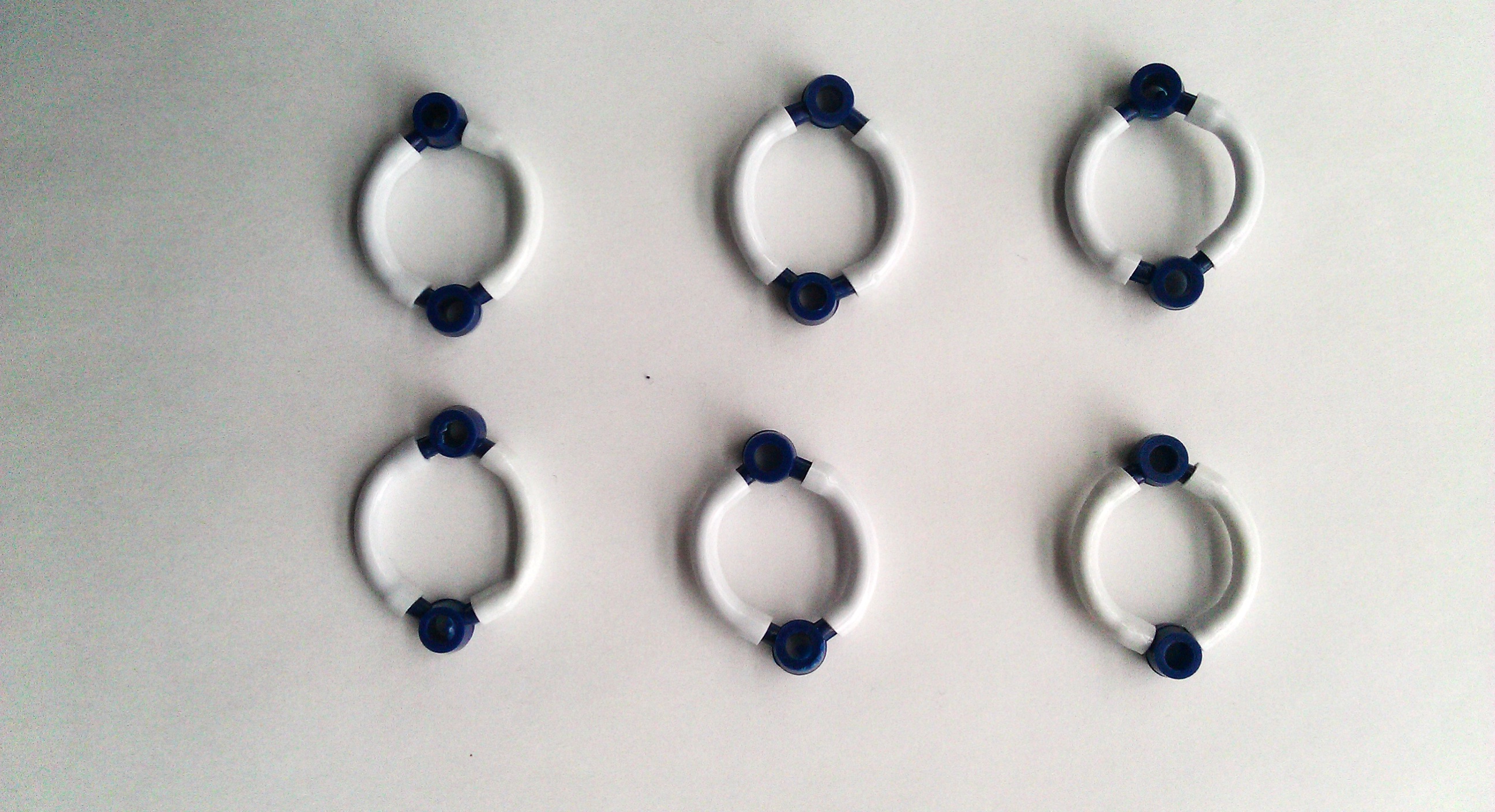 Oxygen
Water
Reactants
Products
Remember: Atoms last forever (so you can rearrange atoms into new molecules, but can’t add or subtract atoms)
Energy lasts forever (so you can change forms of energy, but energy units can’t appear or go away)
Writing a Chemical Equation
Writing in symbols: Chemists use an arrow to show how reactants change into products:[reactant molecule formulas]  [product molecule formulas]
Saying in words: Chemists read the arrow as “yield” or “yields”:[reactant molecule names] yield(s) [product molecule names]
Equations must be balanced:  Atoms last forever, so reactant and product molecules must have the same number of each kind of atom.

Try it: can you write a balanced chemical equation to show the chemical change for photosynthesis?
[Speaker Notes: Refresh from Systems and Scale: how would we write and say the chemical equation for photosynthesis?]
Chemical Equation for Photosynthesis
6H2O + 6CO2  C6H12O6 + 6O2
(in words: water and carbon dioxide yield glucose and oxygen)
How would you say this equation?
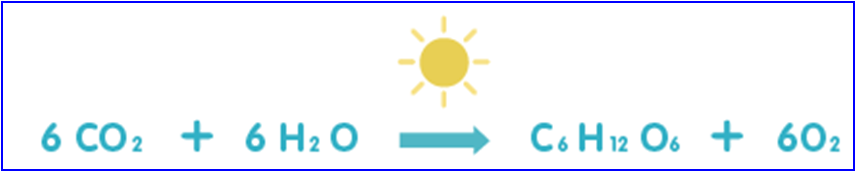 C6H12O6
H2O
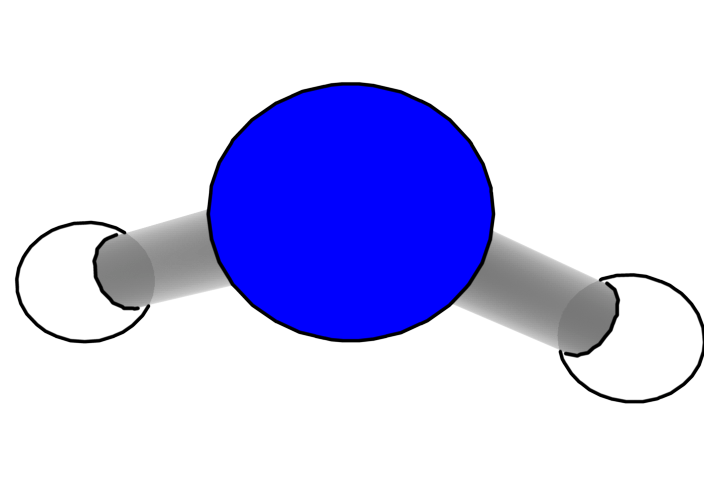 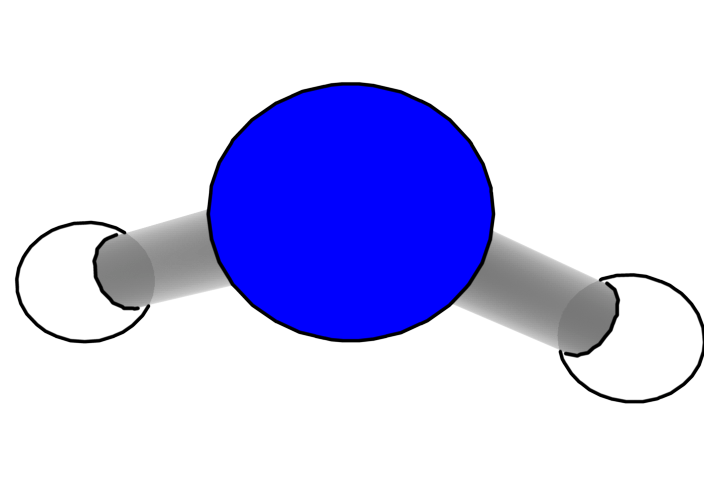 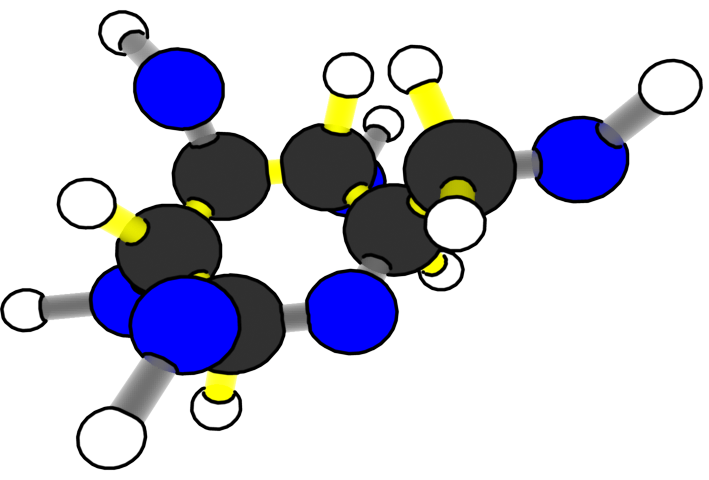 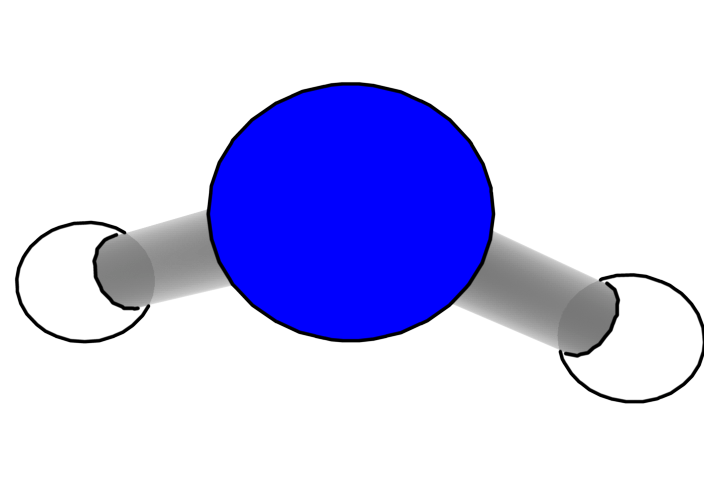 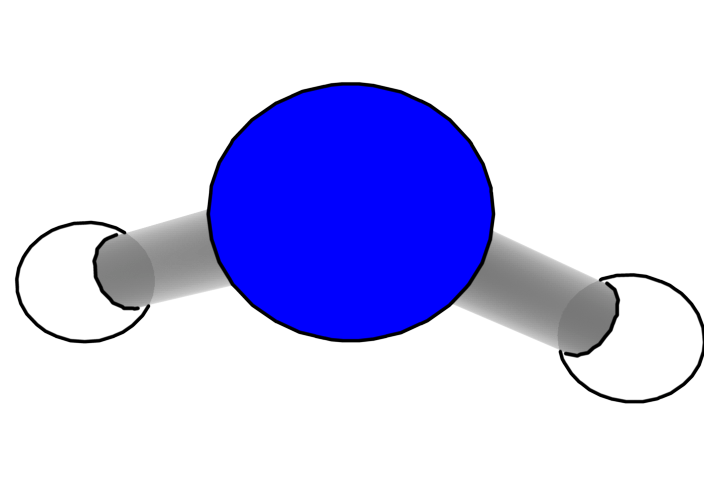 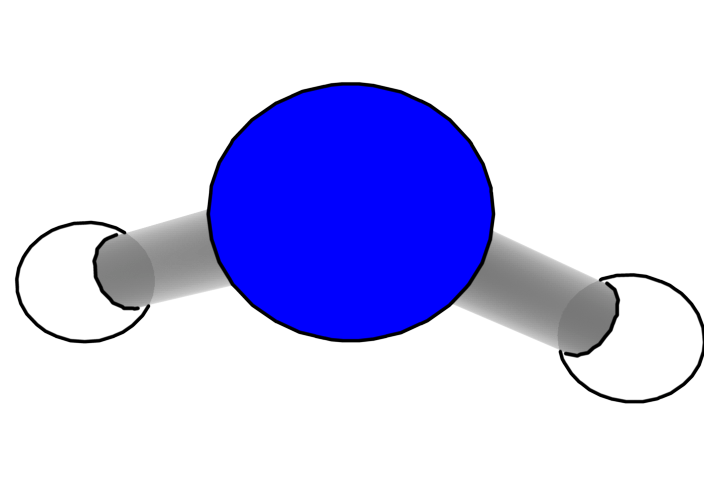 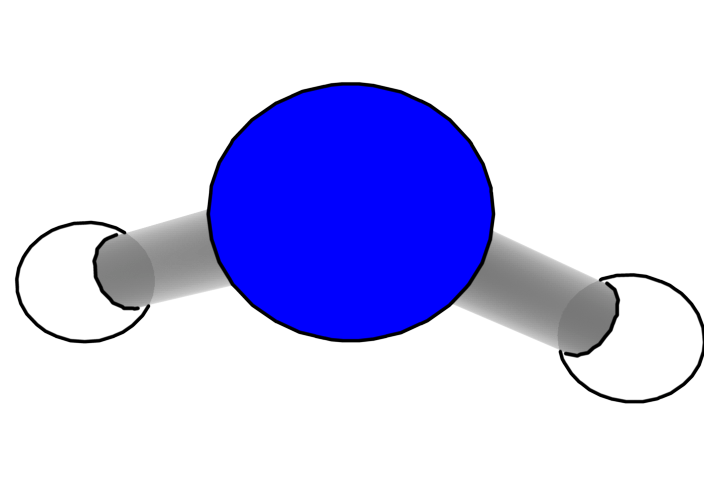 CO2
O2
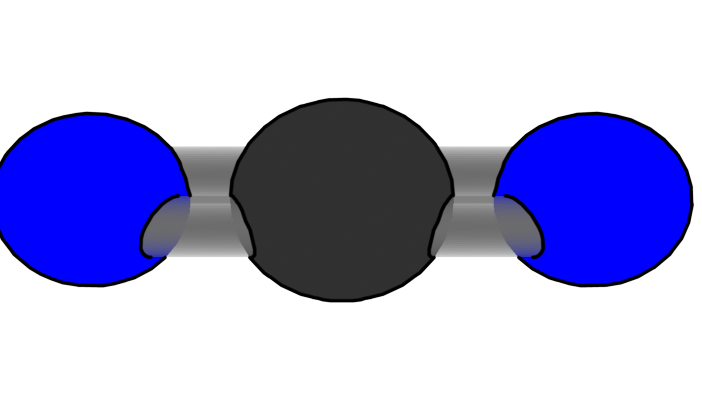 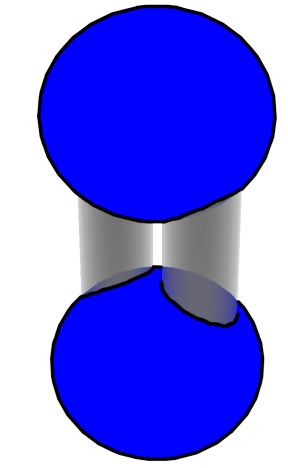 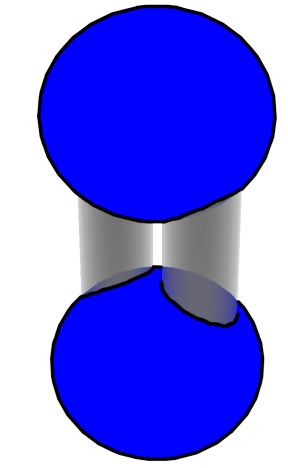 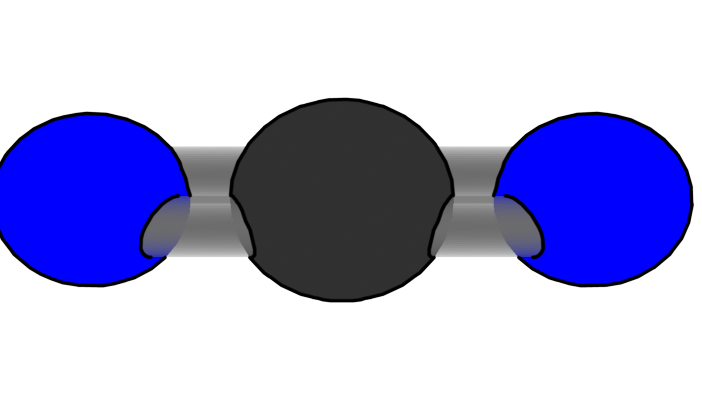 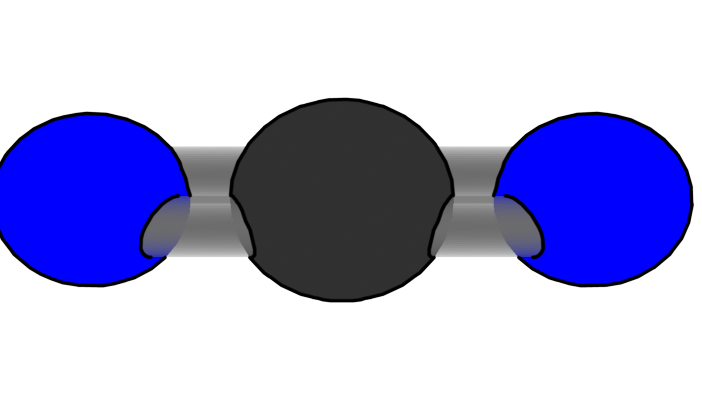 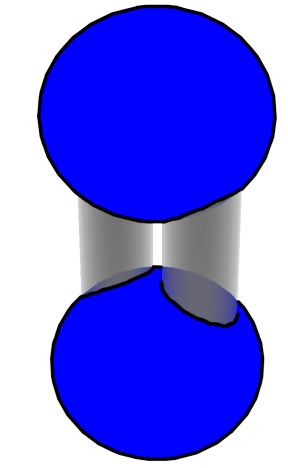 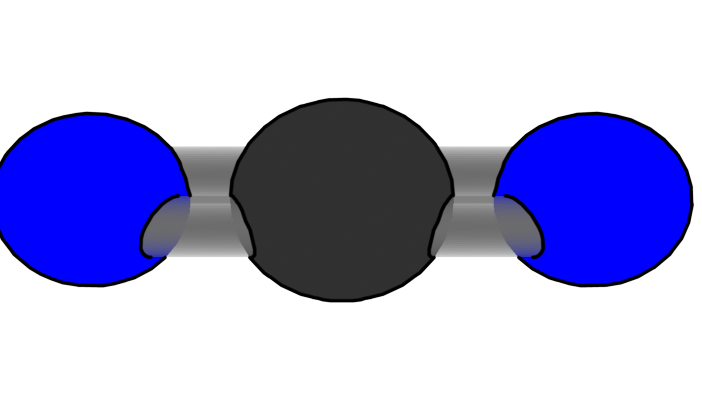 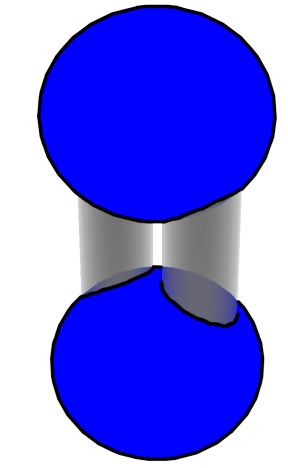 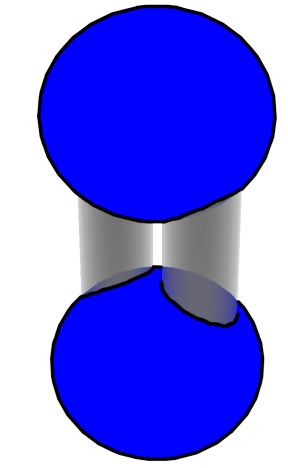 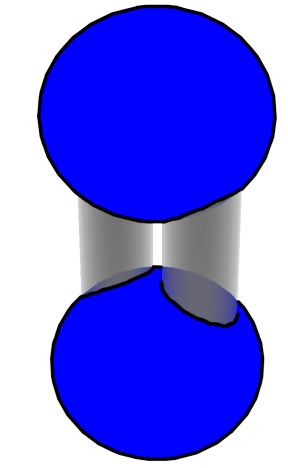 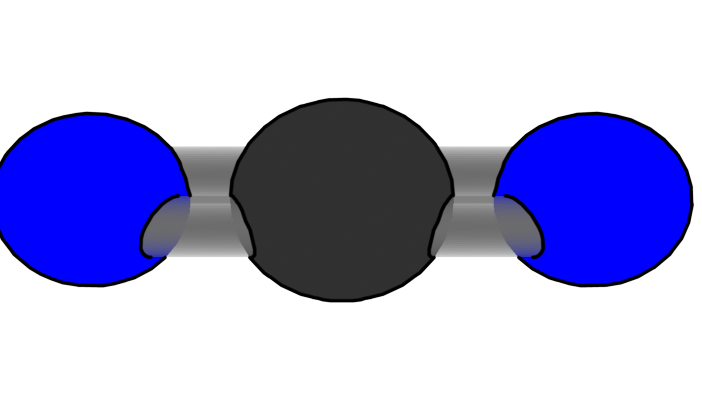 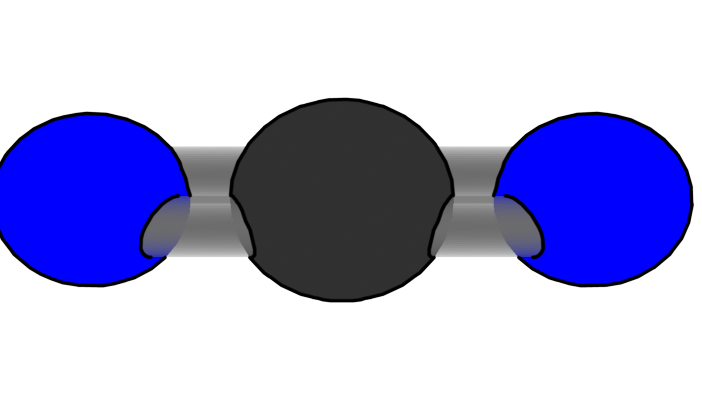 [Speaker Notes: Look at movement of atoms during photosynthesis.. This slide also helps answer the carbon question.]
How can we answer the Carbon Question and the Energy Questions now?
The Carbon Question: What is happening to carbon atoms? 
What molecules are carbon atoms in before photosynthesis? 
How are the atoms rearranged into new molecules during photosynthesis?
The Energy Question: What is happening to chemical energy?
What forms of energy are involved in photosynthesis?
How is energy changing from one form to another during photosynthesis?
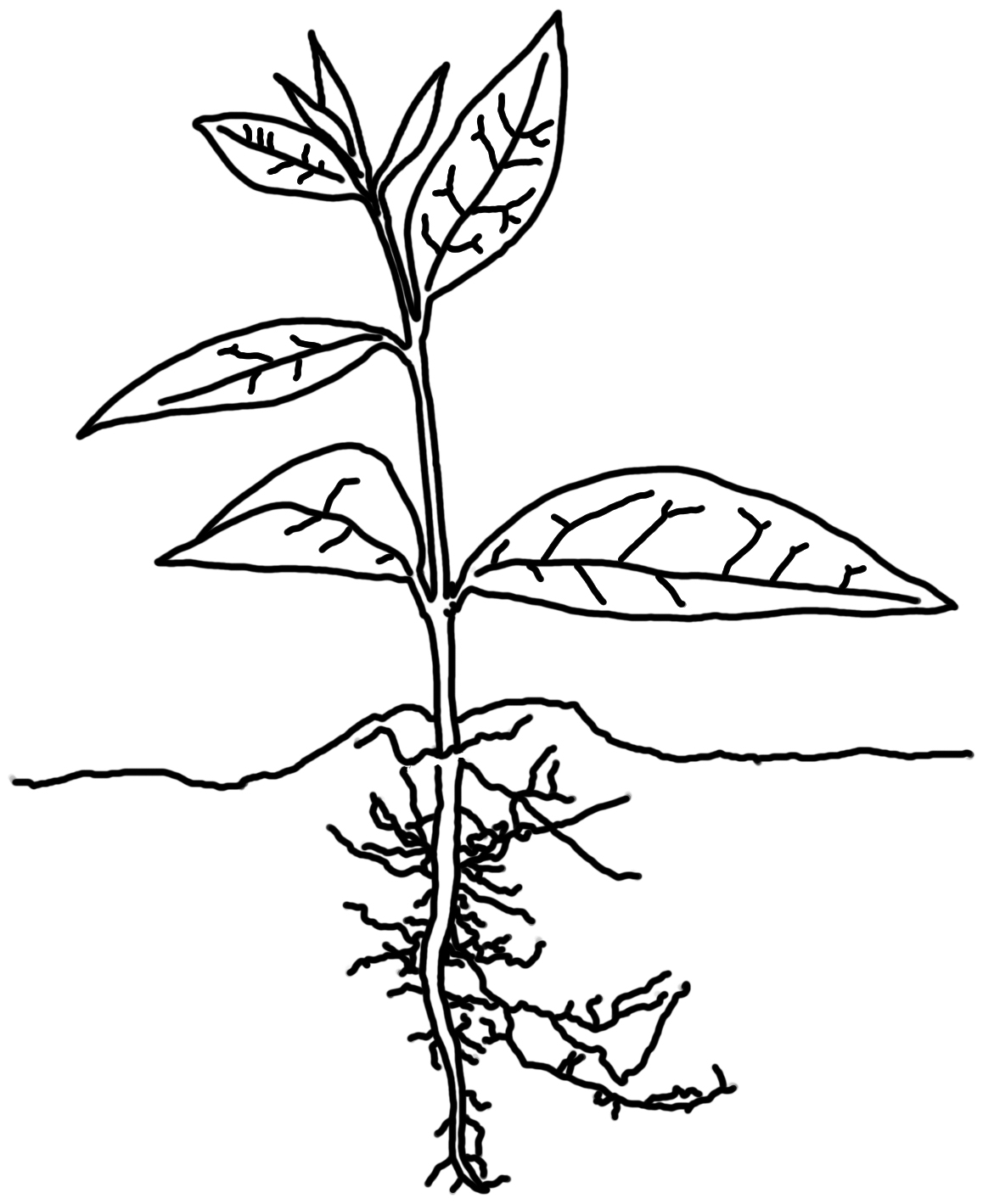 The Carbon and Energy Questions
Carbon: carbon atoms move from CO2 molecules in the air (inorganic) to C6H12O6 molecules in the plant (organic).
Energy: energy is transformed from light energy into chemical energy in the high-energy (C-C and C-H)  bonds of the glucose molecule.
What new ideas do you have about what happens when plants gain mass?
Where are atoms moving to?
Where are atoms moving from?
Chemical change
What molecules are carbon atoms in before the change? What other molecules are involved?
What molecules are carbon atoms in after the change? What other molecules are produced?
Remember: Atoms last forever (so you can rearrange atoms into new molecules, but can’t add or subtract atoms)Energy lasts forever (so you can change forms of energy, but energy units can’t appear or go away)
What forms of energy are in the reactants?
What forms of energy are in the products?
[Speaker Notes: Teaser process tool for all investigations except soda water]
Activity 3: Zooming into Plants
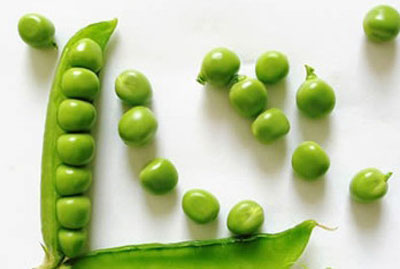 [Speaker Notes: Introduce students to the purpose of the activity: to look at a plant from different scales: large scale, macroscopic, microscopic, and atomic-molecular.
Answering the carbon and energy questions: what form do carbon and energy take in a plant?]
Large Scale: Farm field
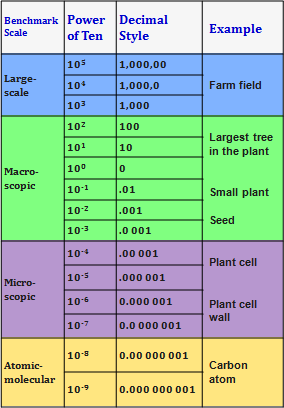 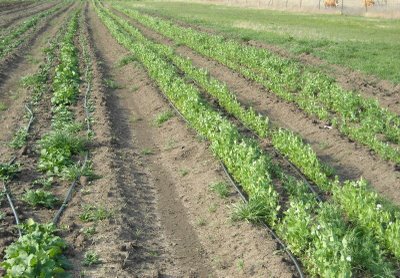 Scale: 103 meters = 1000 meters
Where is the energy stored in this picture?
[Speaker Notes: Slide 2: Large Scale
This slide uses the Powers of Ten poster to look at plants from a Farm perspective, or 103 meters.
Answering the energy question: Where is the energy stored in this picture? Can we see it? 
Energy is stored in the form of C-H and C-C bonds in the molecules of these cells. This is not visible at this scale.]
Macroscopic Scale: Pea Plant
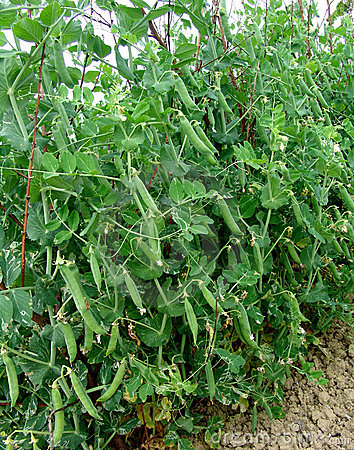 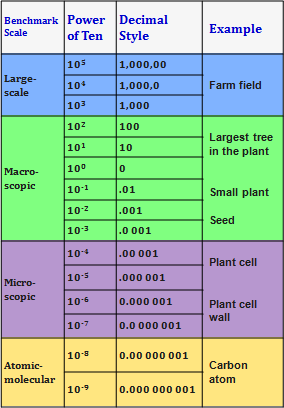 Scale: 100 meters = 1 meter
What form does carbon take in this picture?
[Speaker Notes: Slide 3 Macroscopic:
At 100 meters (1 meter), we see one individual pea plant. 
Answering the Carbon Question: What form is carbon in in this picture? 
Carbon is in the form of fats, carbohydrates, and proteins in this picture. These are the organic molecules that seeds are made of, all of which are carbon-based]
Macroscopic Scale: Seeds
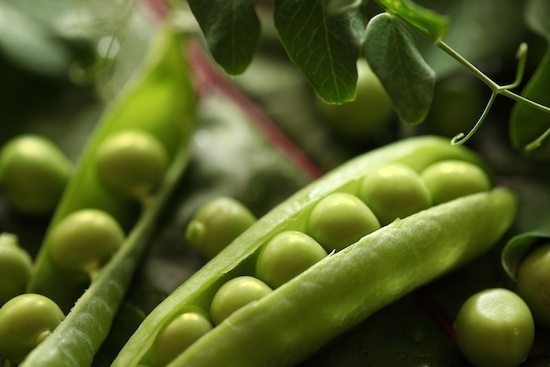 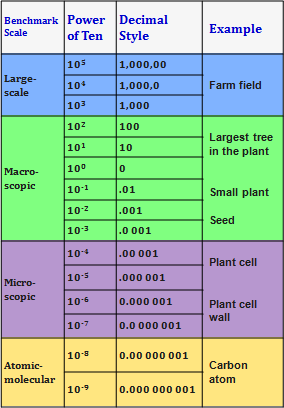 Scale: 10-2 or 10-3 meters
	 = 0.01 or 0.001 meter
What form of carbon is in these seeds?
[Speaker Notes: Slide 4: Macroscopic
This slide shows a seed, o a close up at the macroscopic level, 10-2 meters. Leaves and seeds are visible.
Answering the Carbon Question: What form of carbon is in these seeds? 
Carbon is in the form of fats, carbohydrates, and proteins in this picture. These are the organic molecules that seeds are made of, all of which are carbon-based]
Microscopic Scale: Plant Cells
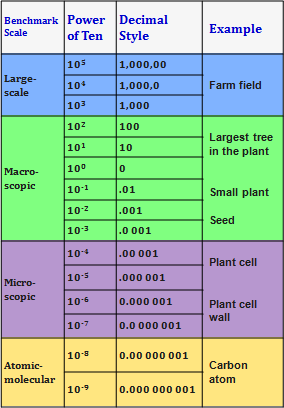 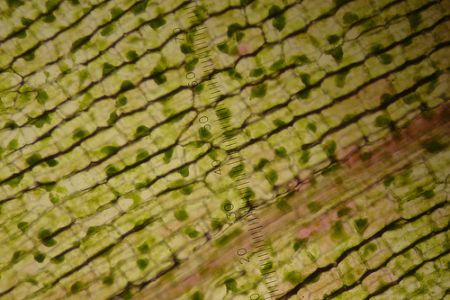 Scale: 10-6 meters
                     = 0.000001 meter
Where is the energy stored in this picture?
[Speaker Notes: In this slide you can see the plant’s cells and chloroplasts. 
Answering the Energy Question: Where is the energy stored in this picture?
Energy is stored in the form of C-H and C-C bonds in the molecules of these cells. This is not visible at this scale.]
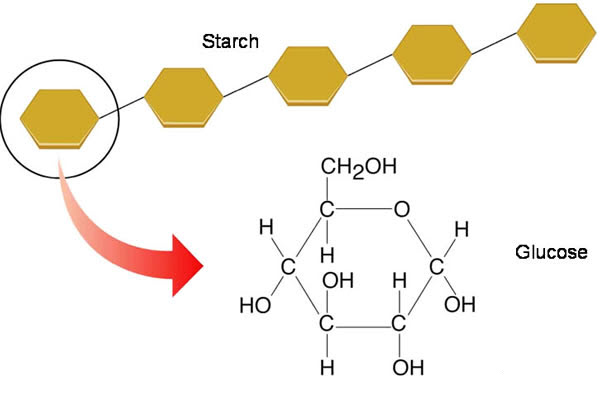 Atomic-molecular Scale: Glucose & Starch Molecules
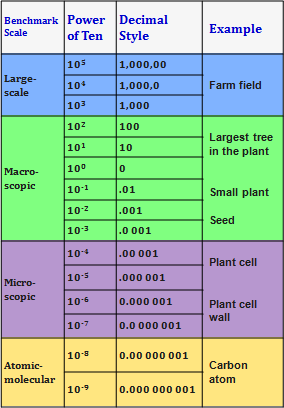 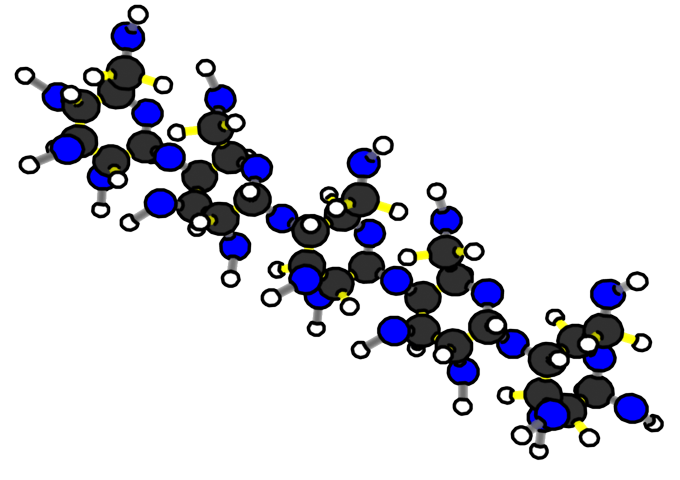 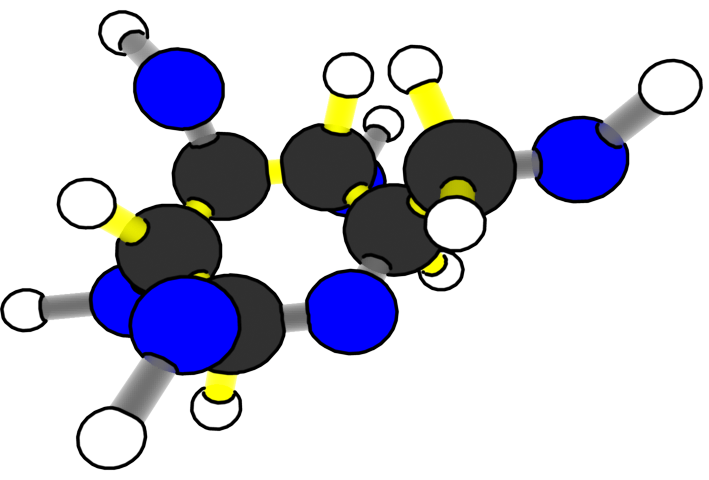 Starch
Glucose
Scale: 10-9 meters 
          = 0.000000001 meter
Where is the energy stored in these molecules?
[Speaker Notes: Answering the energy question: Where is the energy stored in these molecules?
Glucose molecules are combined with other glucose molecules during biosynthesis to make up larger starch molecules. It is in the bonds of these molecules that the plant’s chemical potential energy is stored.]
What atoms are found in a starch molecule?
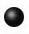 Carbon atom
C
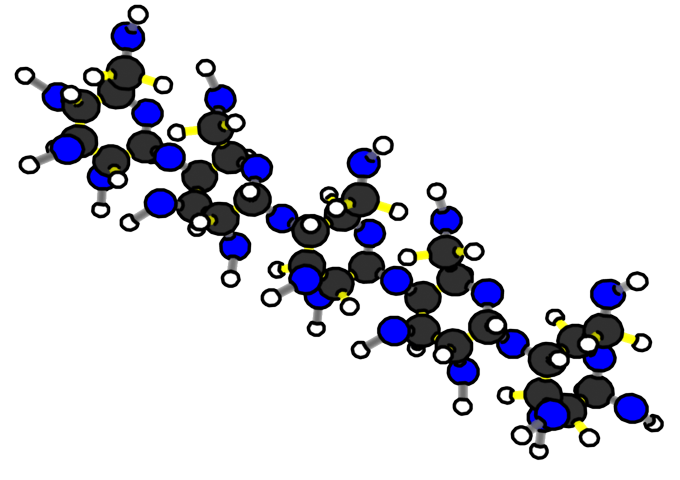 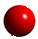 O
Oxygen atom
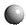 H
Hydrogen atom
Starch
What form of carbon is present in plants?
[Speaker Notes: Answering the carbon question: What form of carbon is present in plants?
All the materials that make up plants are organic because of the C-C and C-H bonds. These include not only glucose and starch, but also fats and proteins]
What bonds are found in a starch molecule?
Carbon-Carbon
    (C-C Bonds)
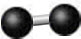 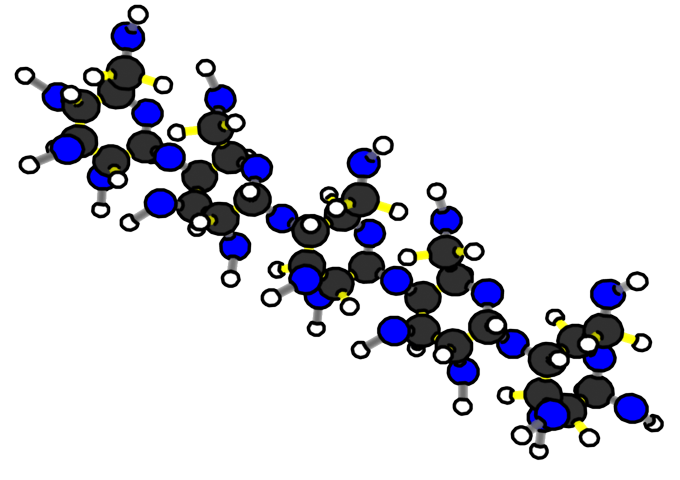 C
C
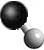 Carbon-Hydrogen 
    (C-H Bonds)
C
H
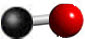 Carbon-Oxygen 
    (C-O Bonds)
C
O
Oxygen-Hydrogen 
    (O-H Bonds)
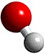 O
H
Starch
Where is the energy stored in this picture?
[Speaker Notes: Answering the Energy Question: Where is the energy stored in this picture?
Finally at the atomic/molecular level we see the bonds where the plant’s energy is stored.]
What are plants made of?CARBOHYDRATES
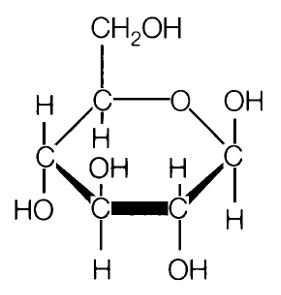 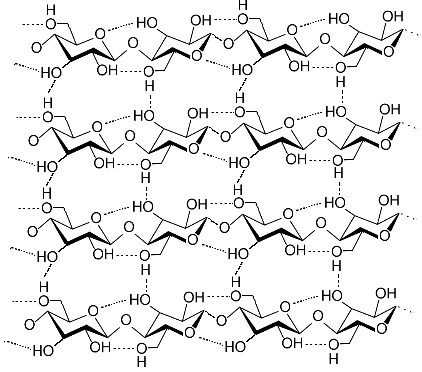 fiber (cellulose)
glucose
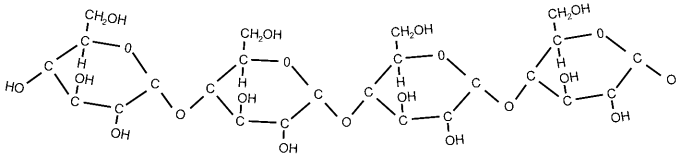 starch
What atoms are carbohydrates made of?
An Example of a Plant Root: Carrots
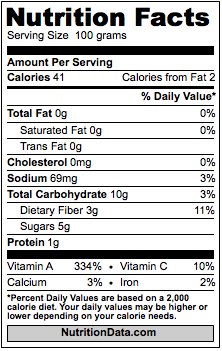 Total carbohydrate = starch + sugar + fiber (such as cellulose)

How much starch is in 100 grams of carrots?
What are plants made of?FATS
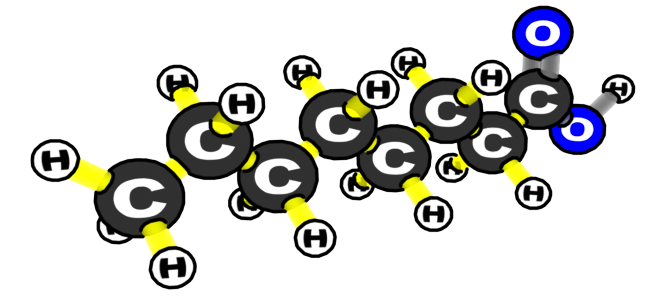 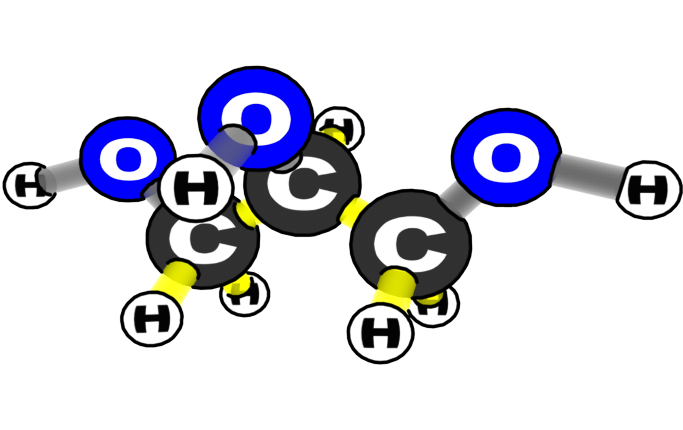 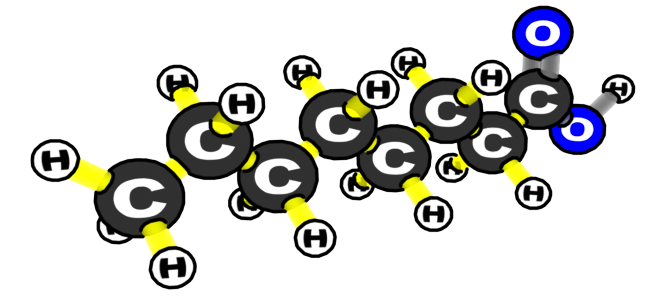 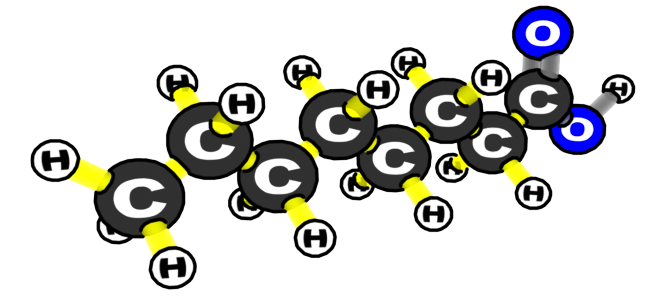 1 glycerol
3 fatty acids
What atoms are fats made of?
What are plants made of?PROTEIN
Two of the Amino Acids
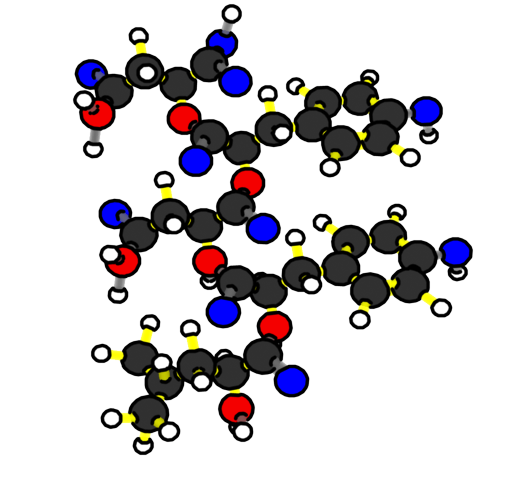 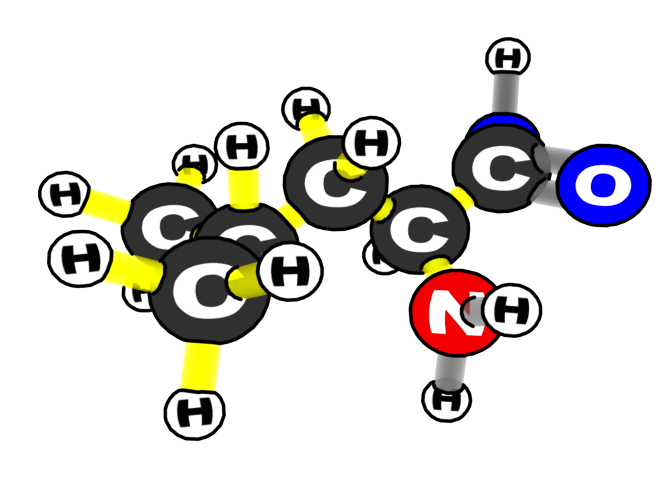 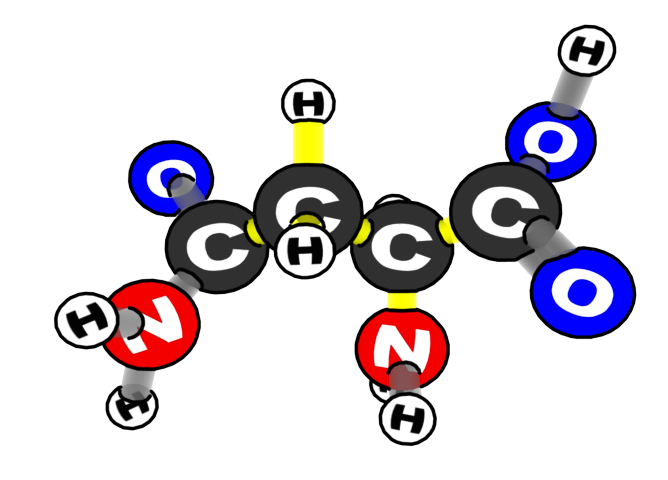 What atoms are proteins made of?
Reading Nutrition Labels: Carrots
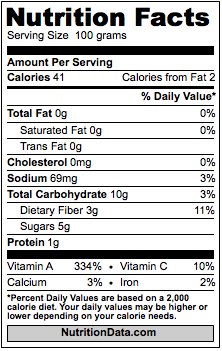 Vitamins, minerals, and cholesterol make up less than 1% of plants (less than 1 gram out of 100 grams).
Reading Nutrition Labels: Carrots
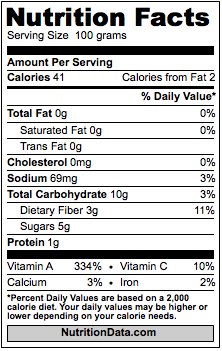 Besides organic materials or biomass (fats, proteins, and carbohydrates) plants are made up mostly of water.

About how much water is in 100 grams of carrots?
Comparing plant molecules
CARBBOHYDRATES:
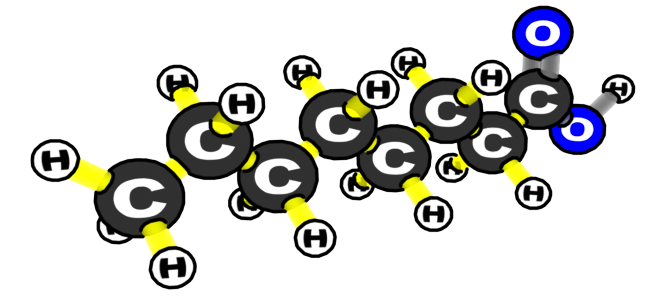 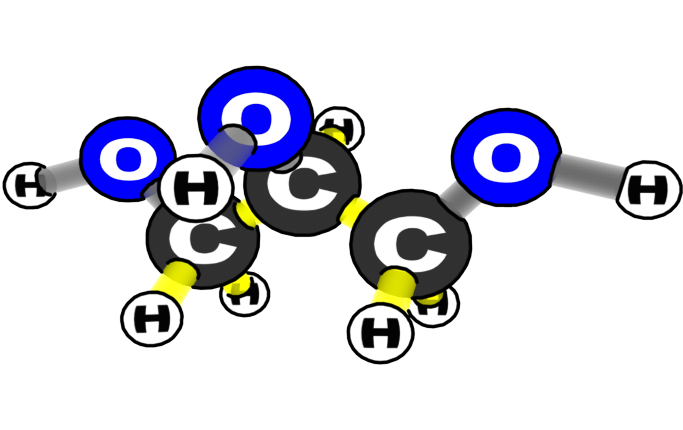 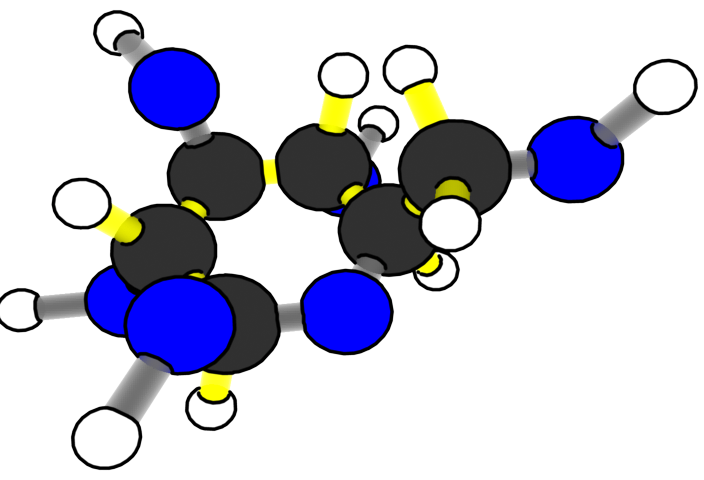 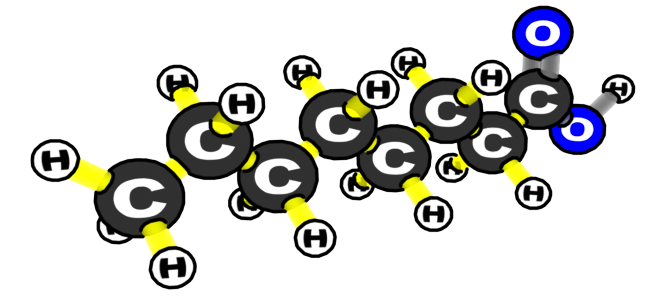 GLUCOSE
FATS
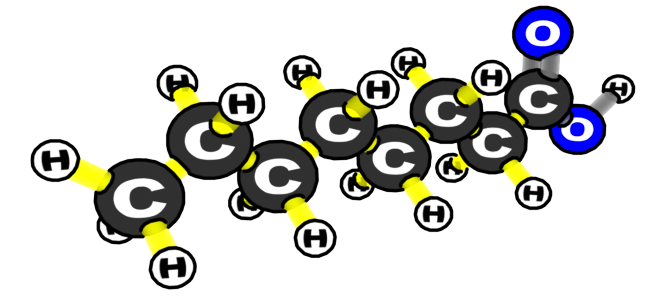 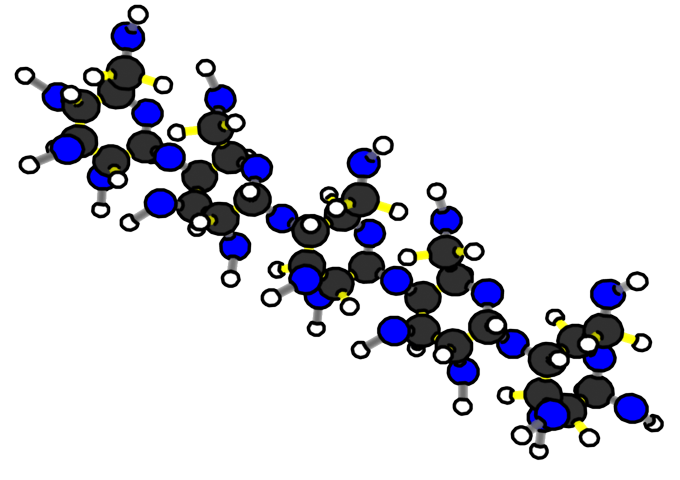 STARCH
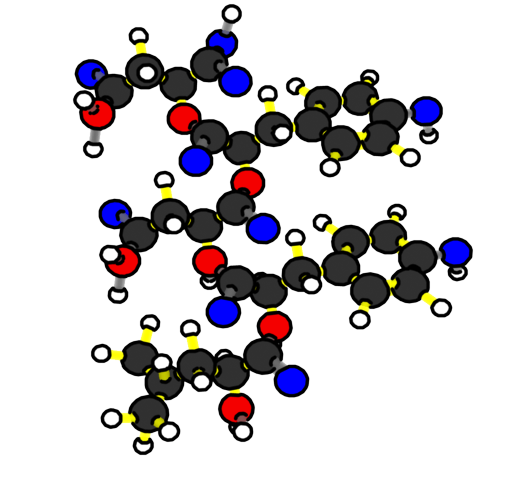 What atoms are organic molecules in plants made of?
PROTEINS
[Speaker Notes: All of these molecules have C-C and C-H bonds, which store chemical energy]
Chemical Energy in a Plant Root: Carrots
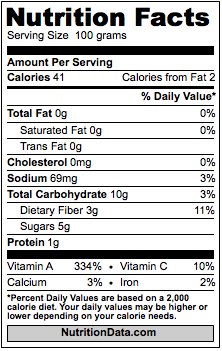 Organic molecules in plants have chemical energy in their high-energy bonds (C-C and C-H).

Calories measure how much usable energy is stored in the organic molecules of a plant.
Plant Growth: The Carbon and Energy Questions
Carbon: Where do the atoms that make up carbohydrates, fats, and proteins come from?
Carbon
Oxygen
Hydrogen
Nitrogen
Energy: Where does the chemical energy in the high-energy (C-C and C-H)  bonds of carbohydrates, fats, and proteins come from?
Plant Growth: The Carbon and Energy Questions
Carbon: Where do the atoms that make up carbohydrates, fats, and proteins come from?
Carbon: from CO2 to glucose made in photosynthesis
Oxygen: from CO2 to glucose made in photosynthesis
Hydrogen: from H2O to glucose made in photosynthesis
Nitrogen: from soil minerals
Energy: Where does the chemical energy in the high-energy (C-C and C-H)  bonds of carbohydrates, fats, and proteins come from?
From light to C-C and C-H bonds in glucose made in photosynthesis